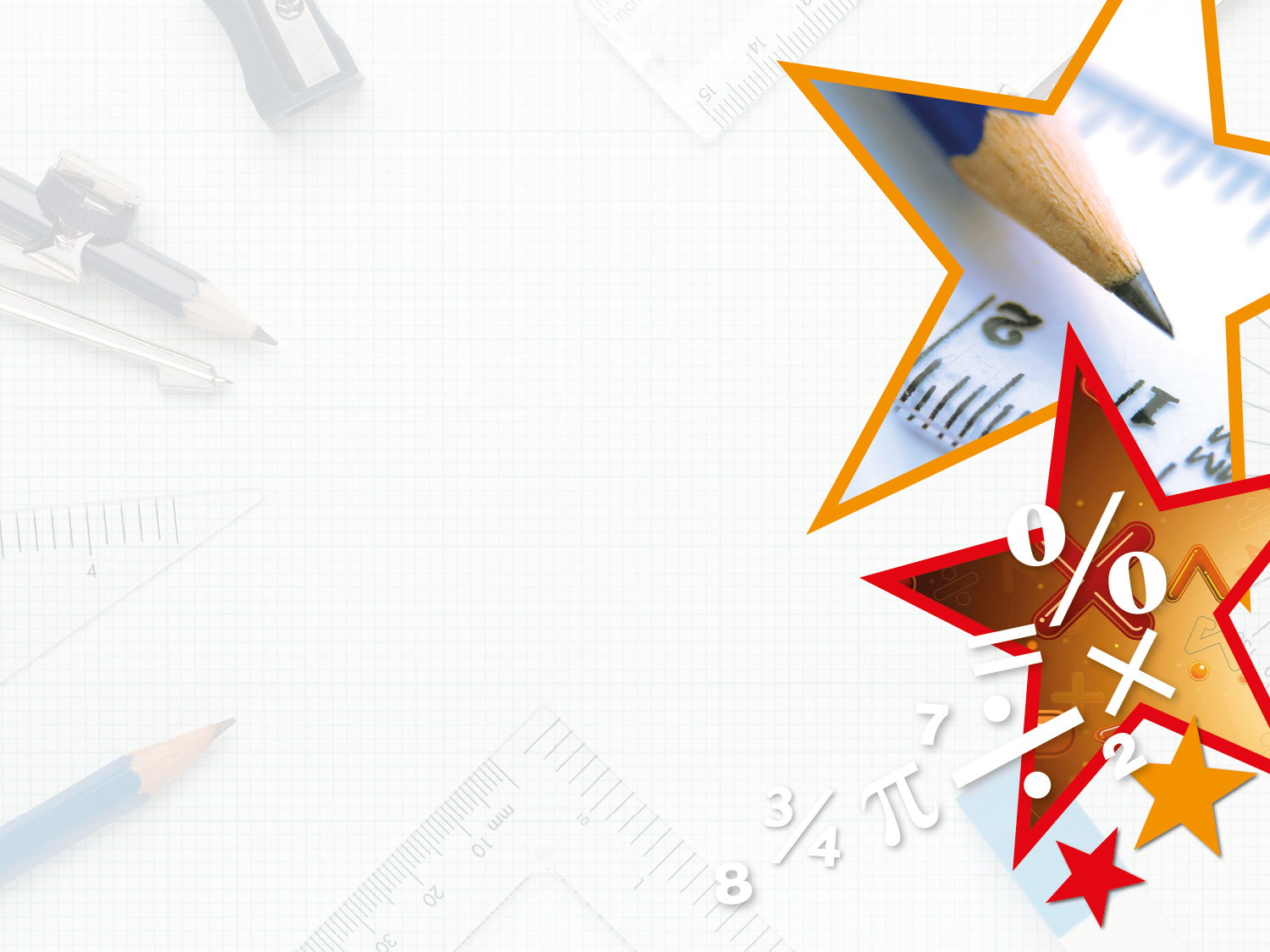 Year 1: Make Equal Groups
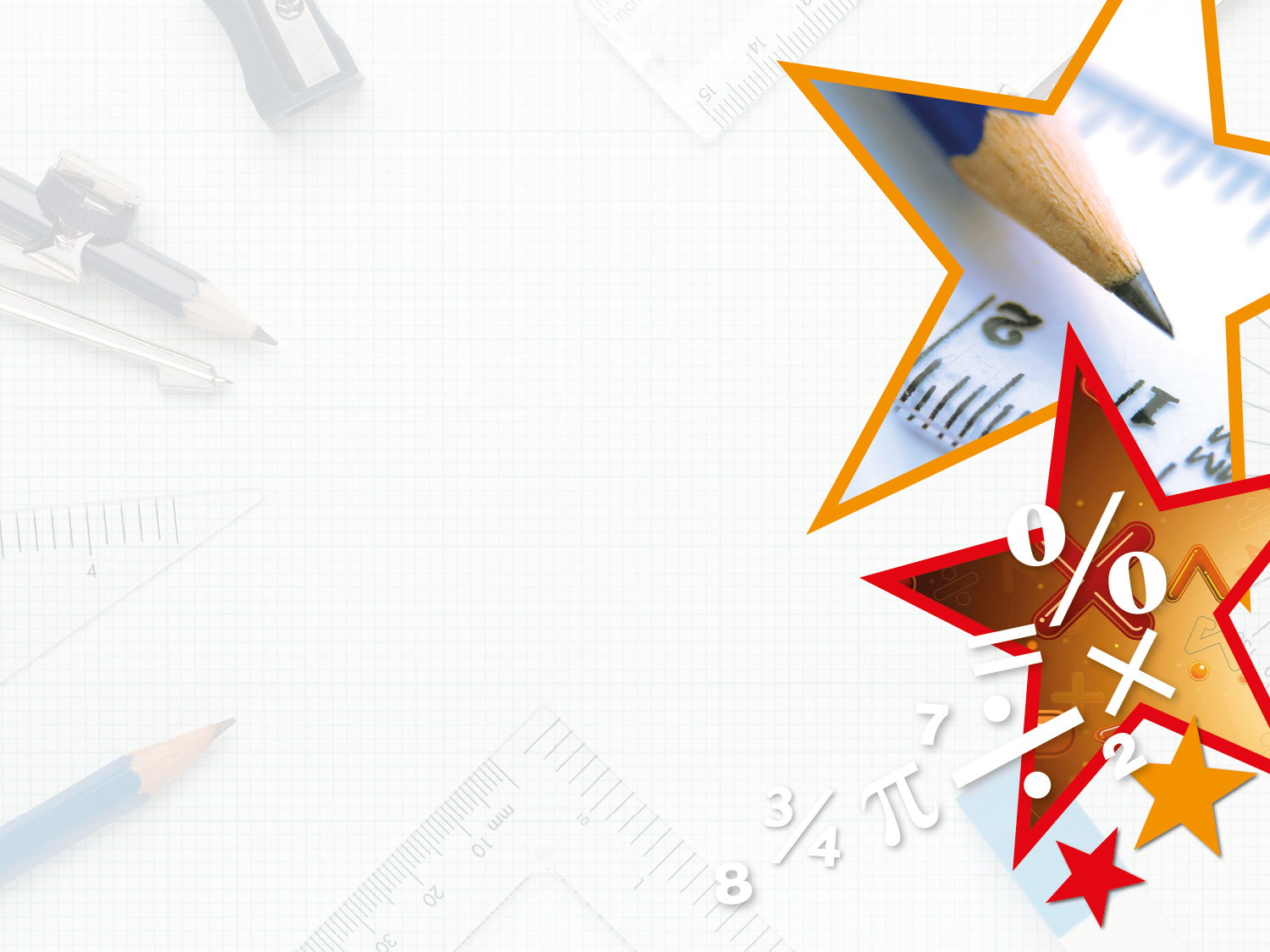 Introduction
Spot the multiples of 10.
Spot the multiples of 5.
Spot the multiples of 2.
What do multiples of 10 end in?
What do multiples of 5 end in?
What do multiples of 2 end in?
Y1
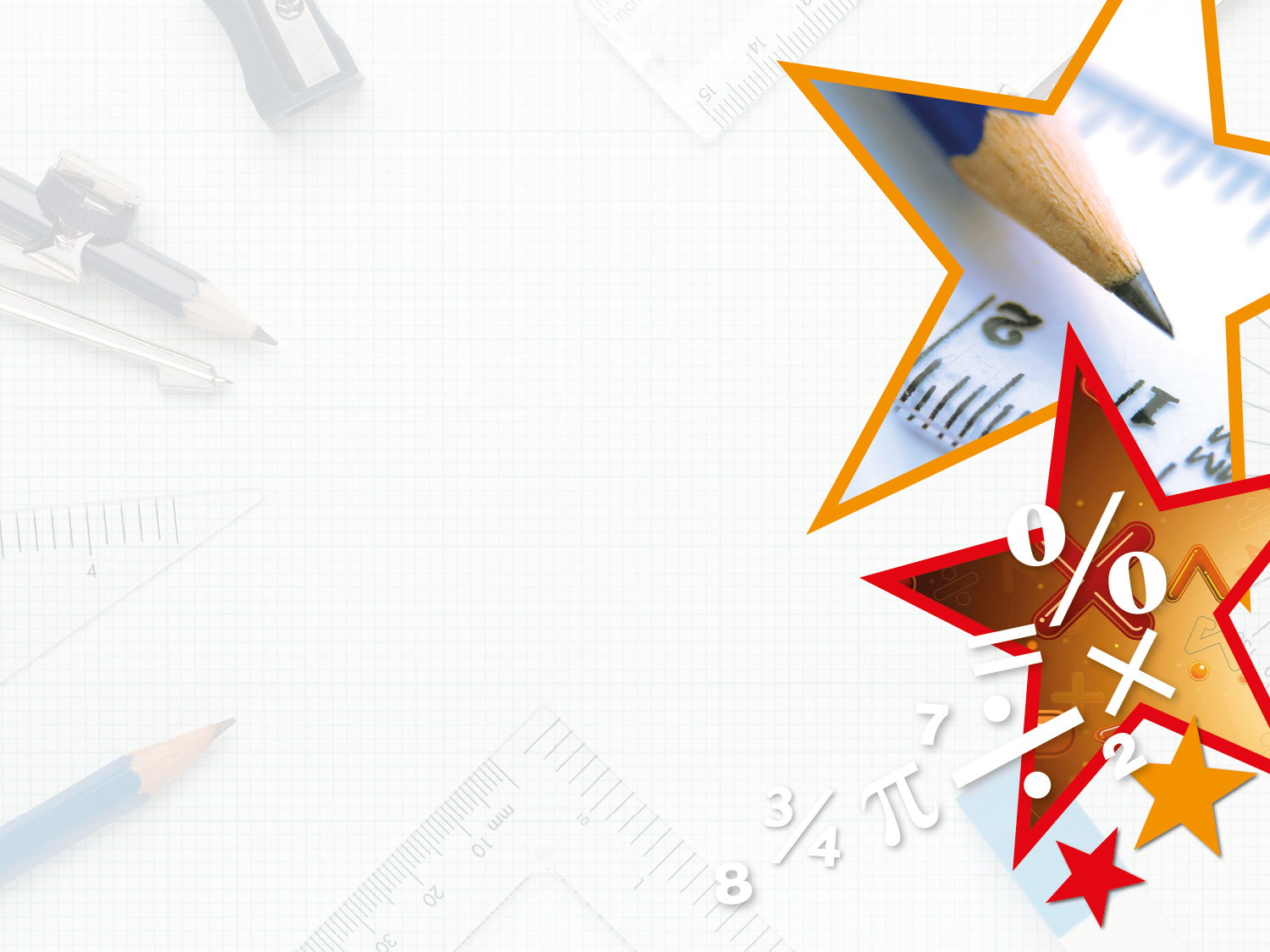 Introduction
Spot the multiples of 10.
Spot the multiples of 5.
Spot the multiples of 2.
What do multiples of 10 end in?
What do multiples of 5 end in?
What do multiples of 2 end in?
0, 2, 4, 6 and 8
0 and 5
0
Y1
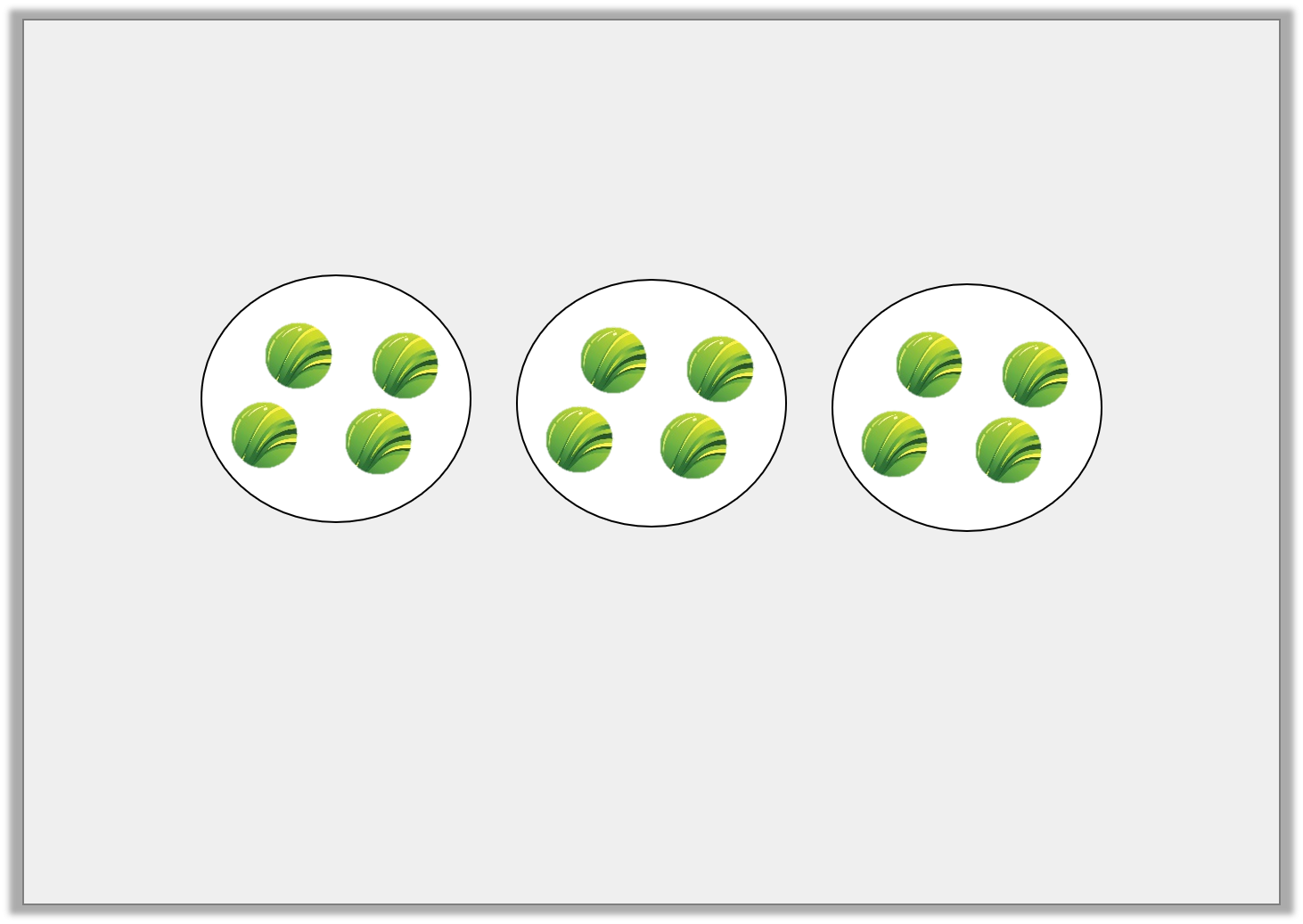 Varied Fluency 1

True or false? 











There are 3 groups of 3 marbles.
Y1
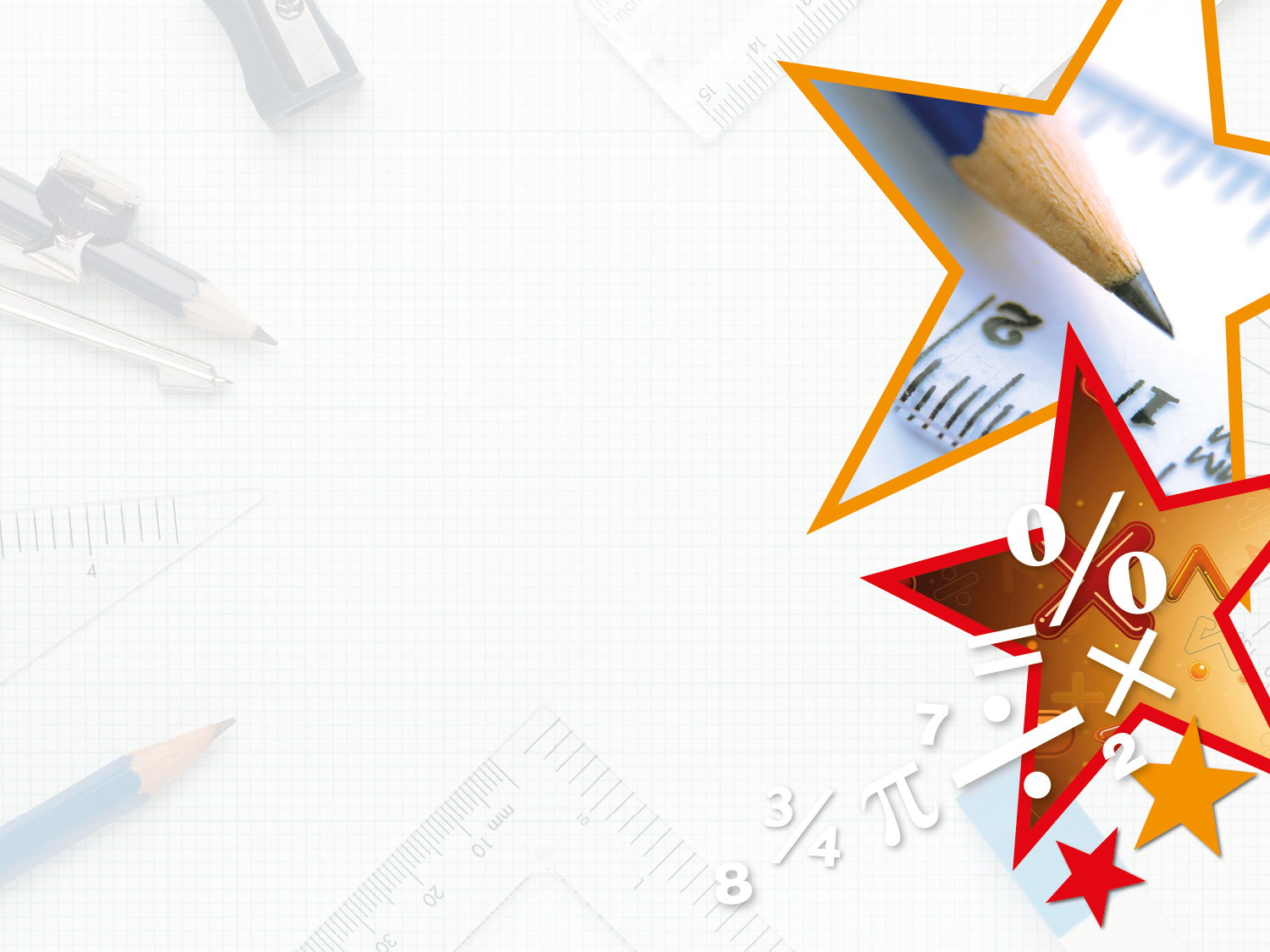 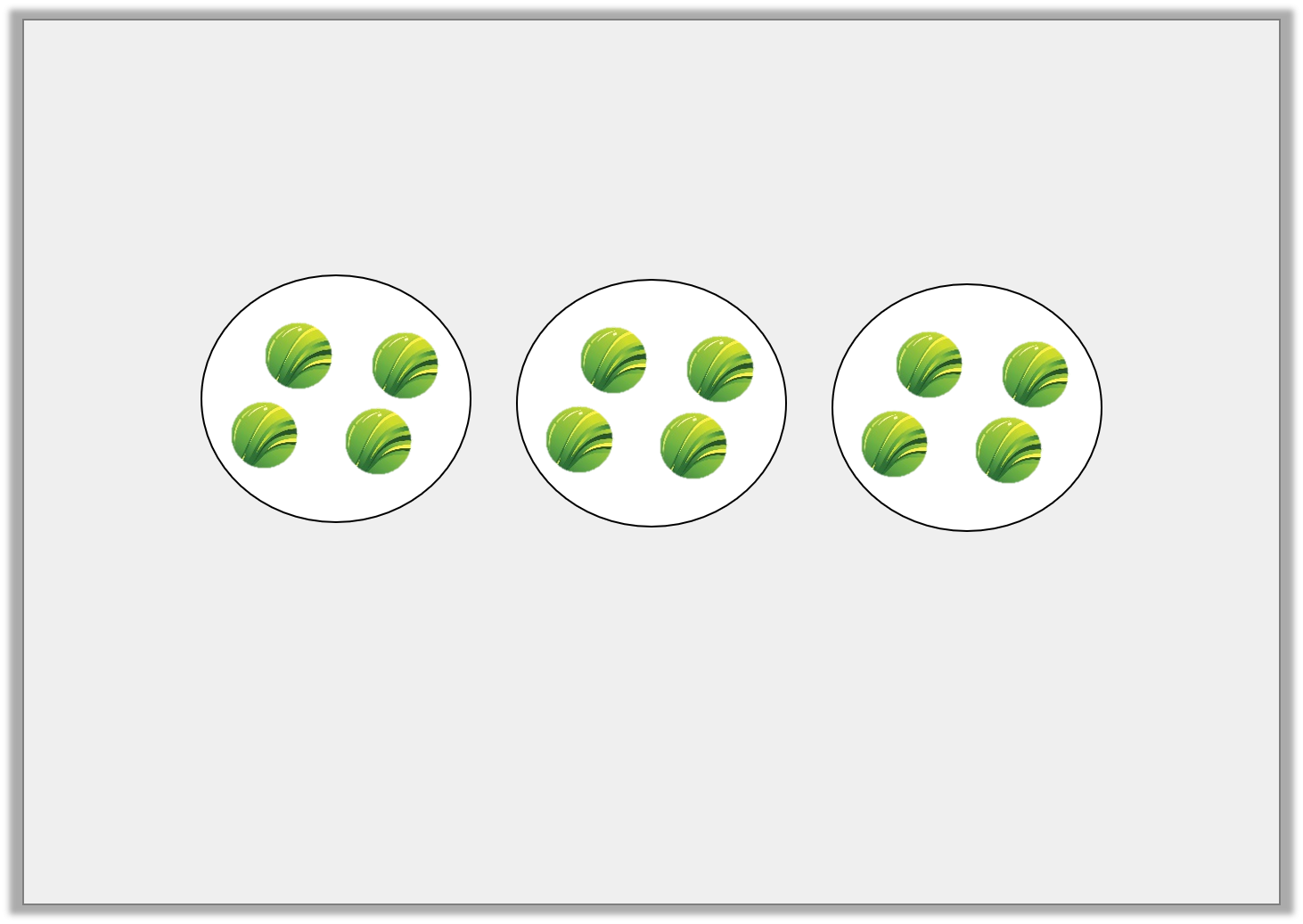 Varied Fluency 1

True or false? 











There are 3 groups of 3 marbles.

False. There are 3 groups of 4 marbles.
Y1
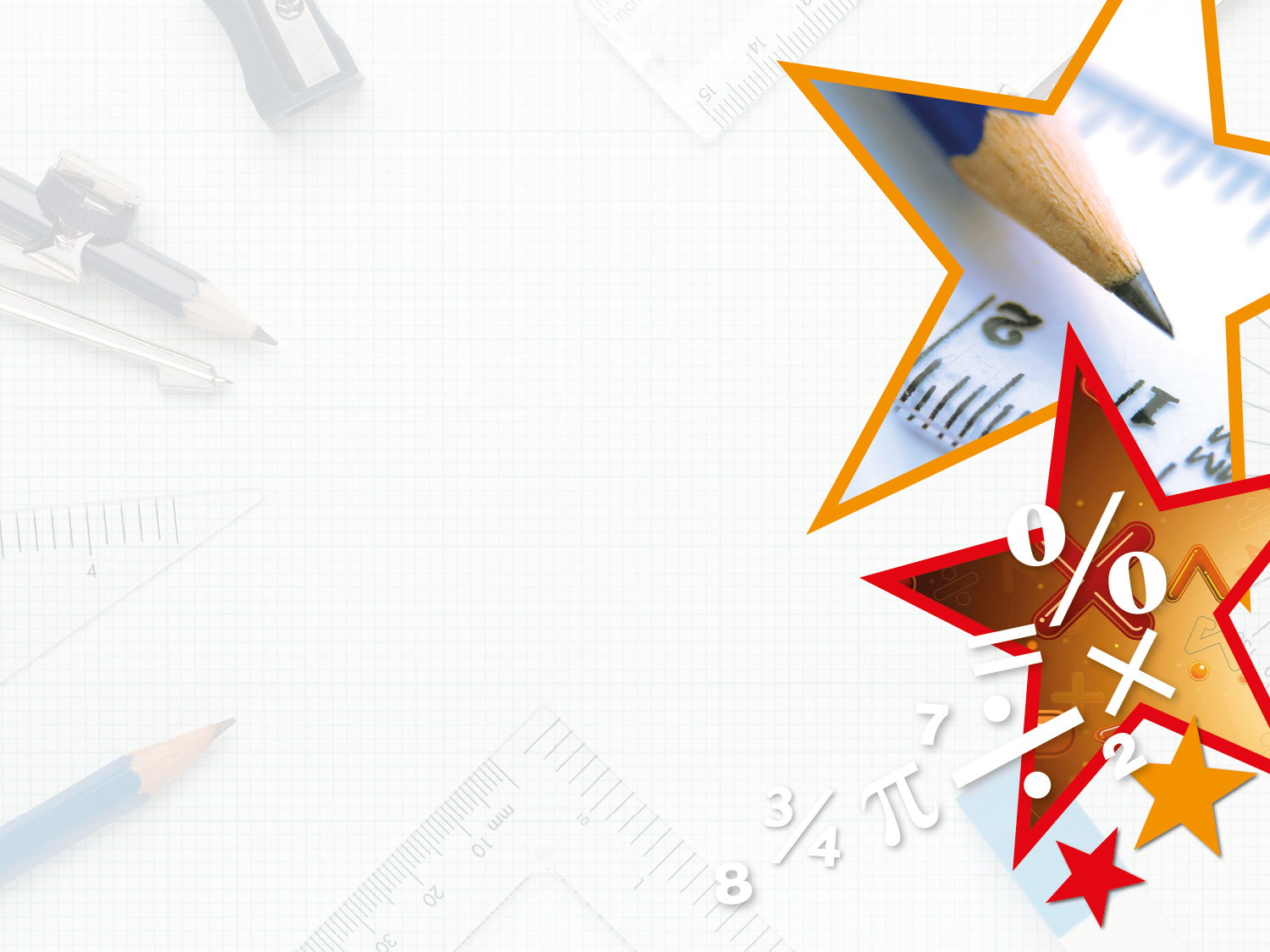 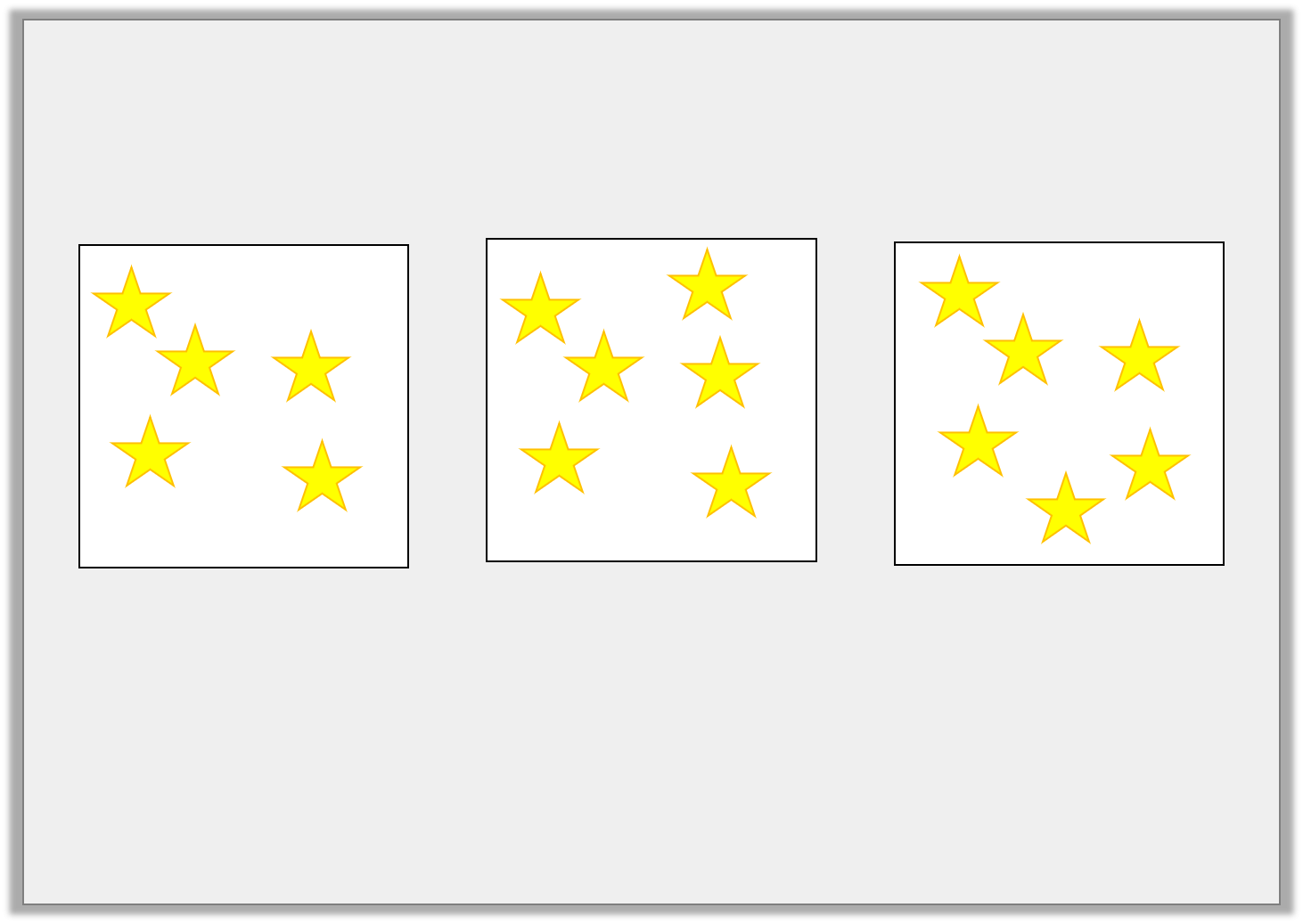 Varied Fluency 2

Are the groups equal?
Y1
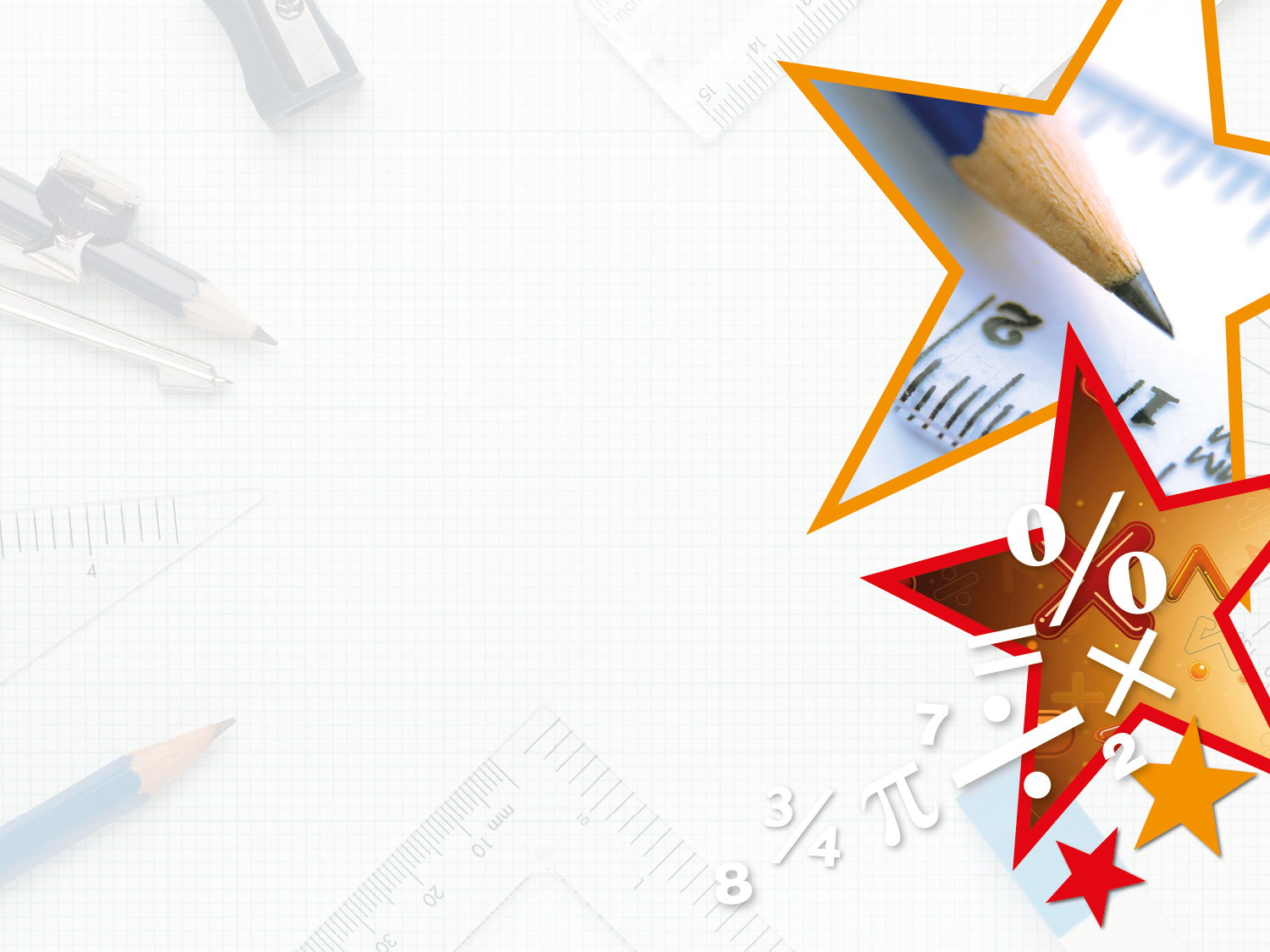 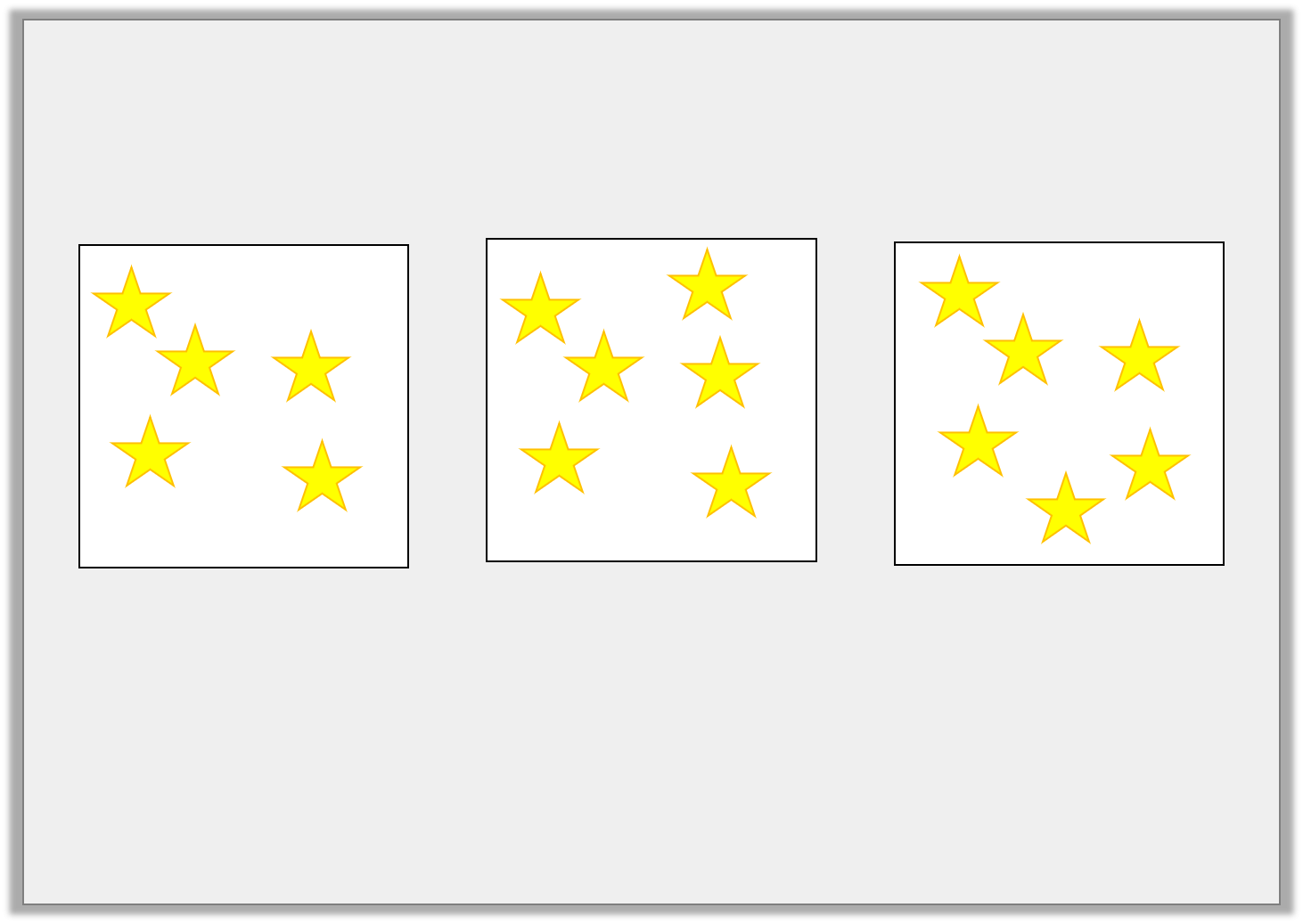 Varied Fluency 2

Are the groups equal?







No. The first group has 5 stars and the other groups have 6 stars.
Y1
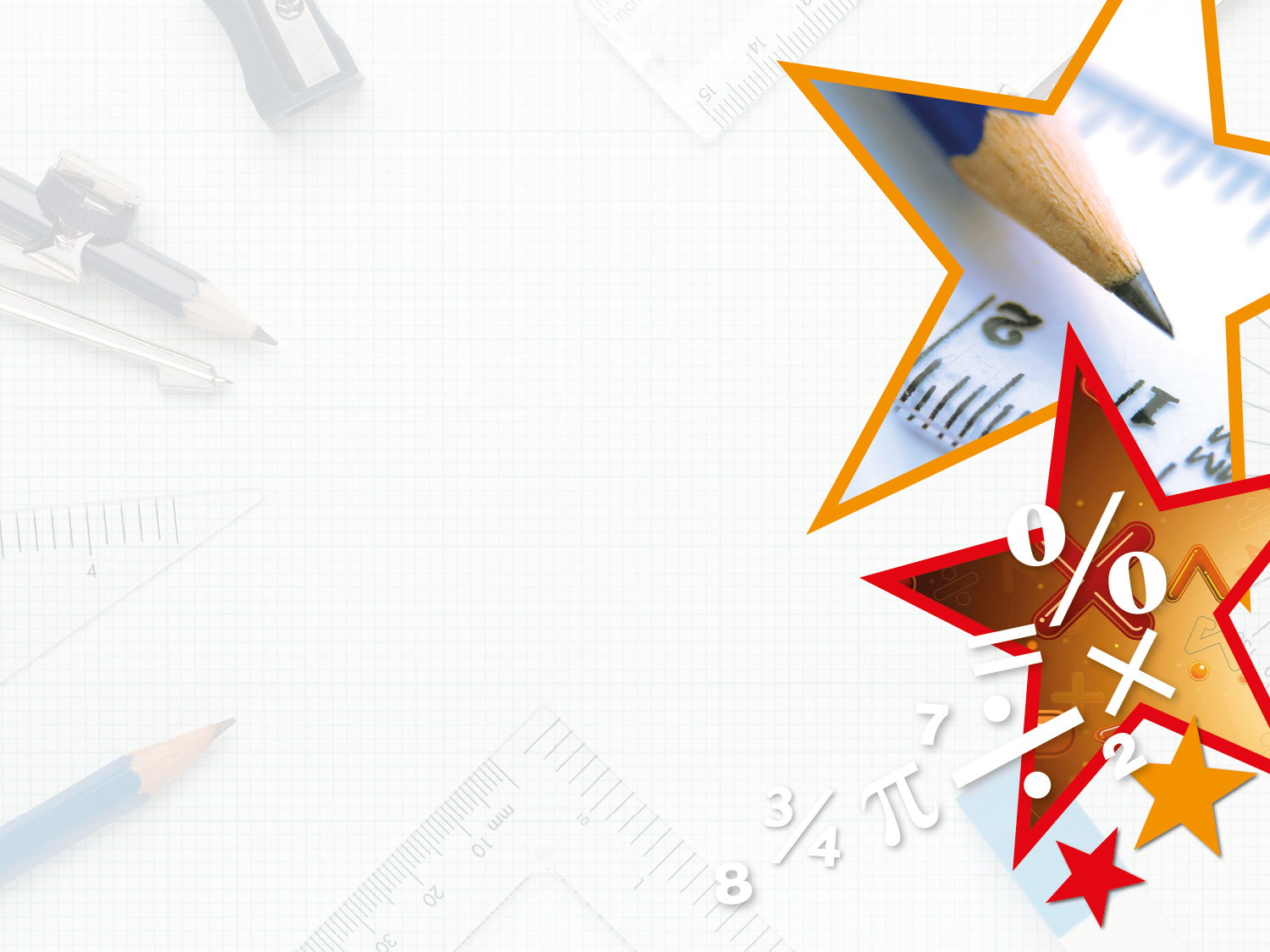 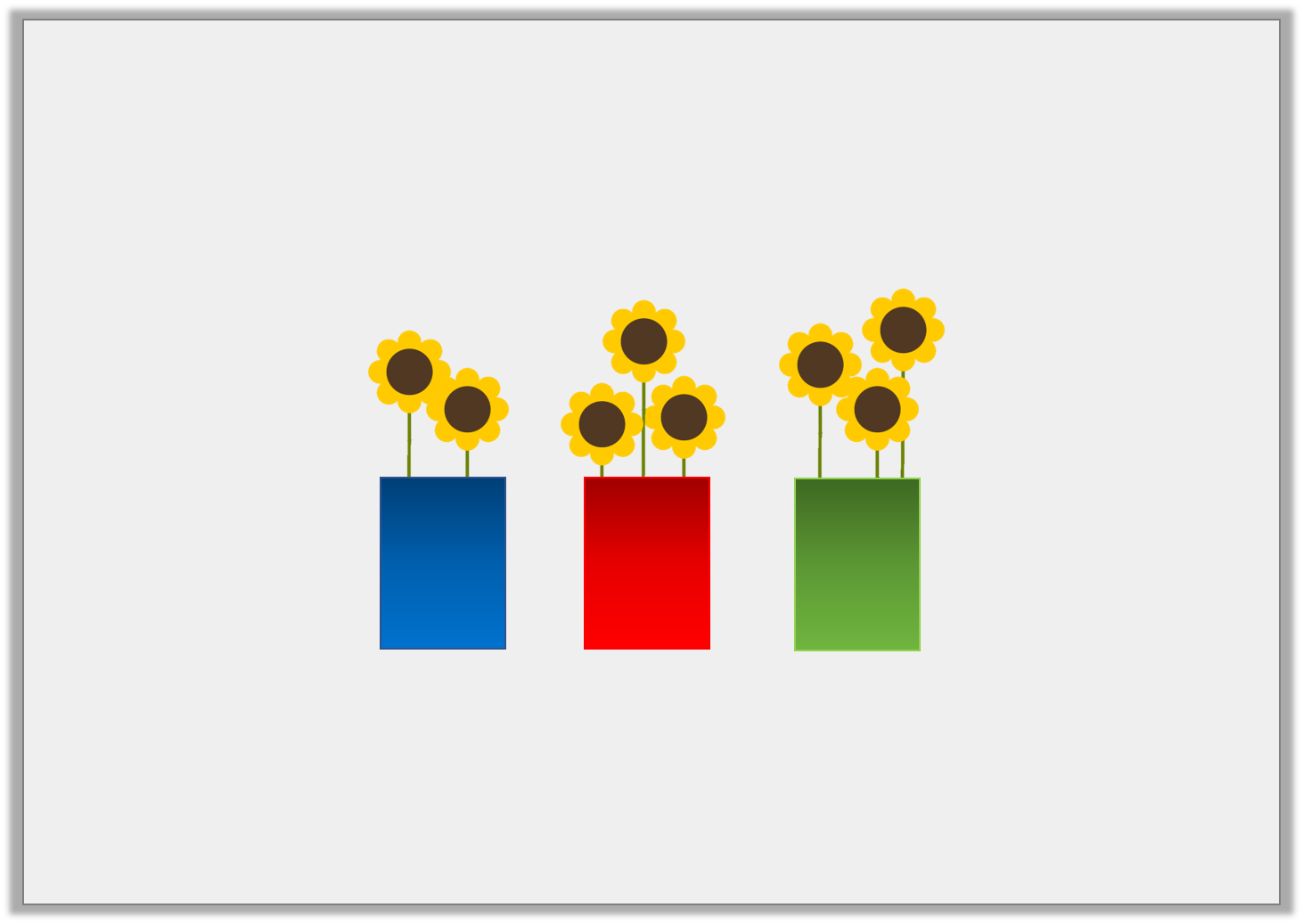 Varied Fluency 3

How many more flowers must you add to the blue vase so that all the groups are equal?
Y1
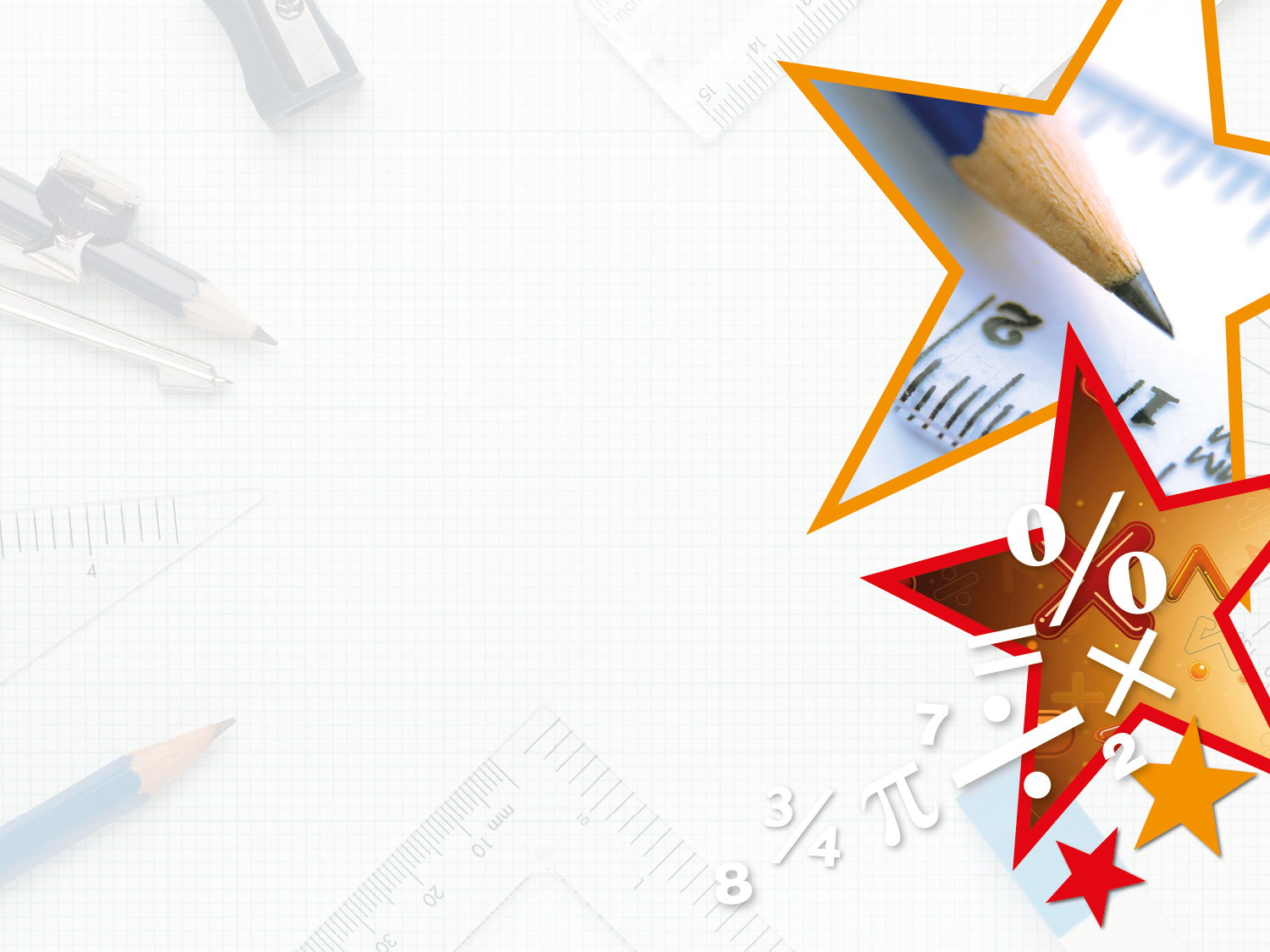 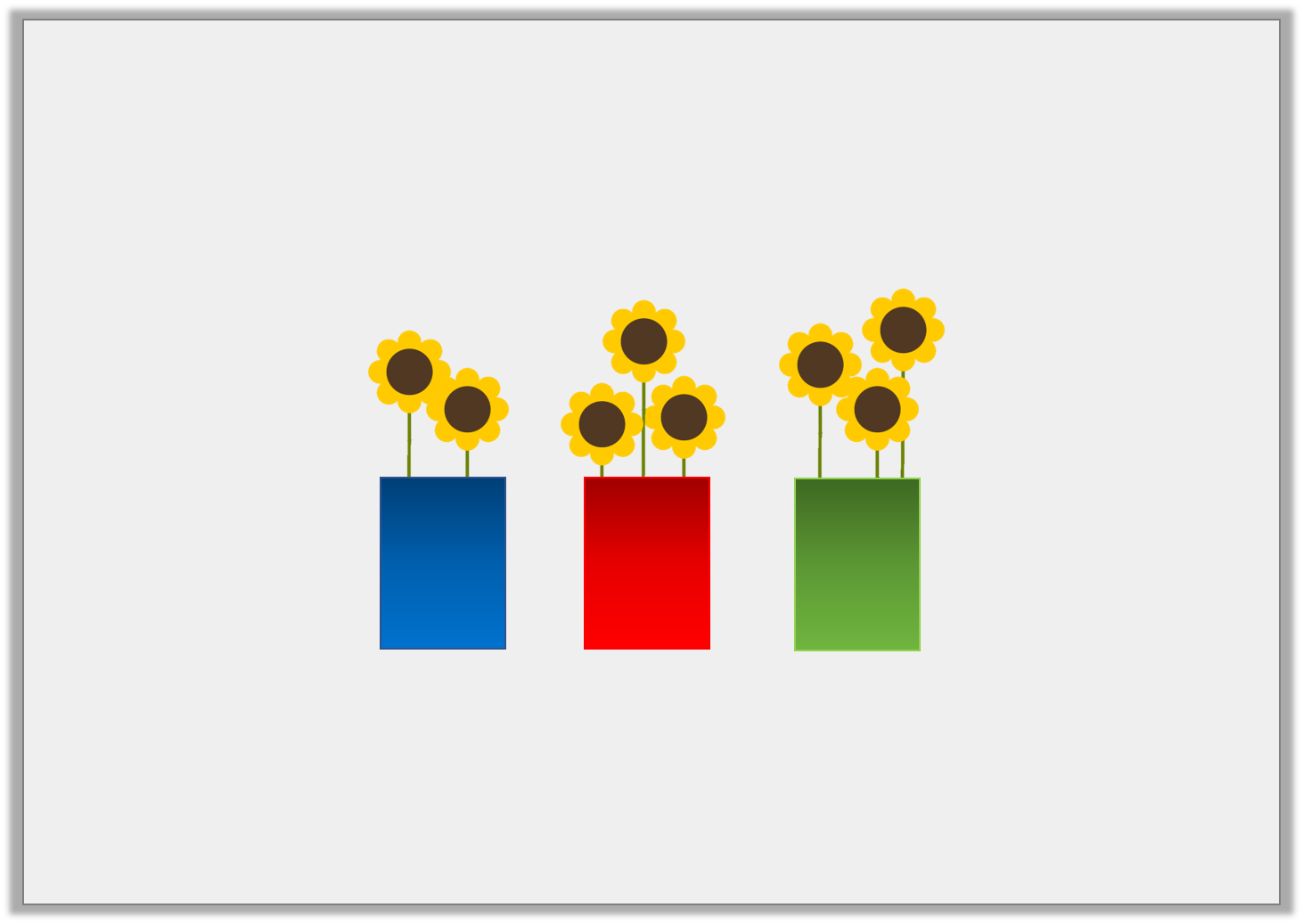 Varied Fluency 3

How many more flowers must you add to the blue vase so that all the groups are equal?











You must add 1 more flower to the blue vase to have 3 groups of 3 flowers.
Y1
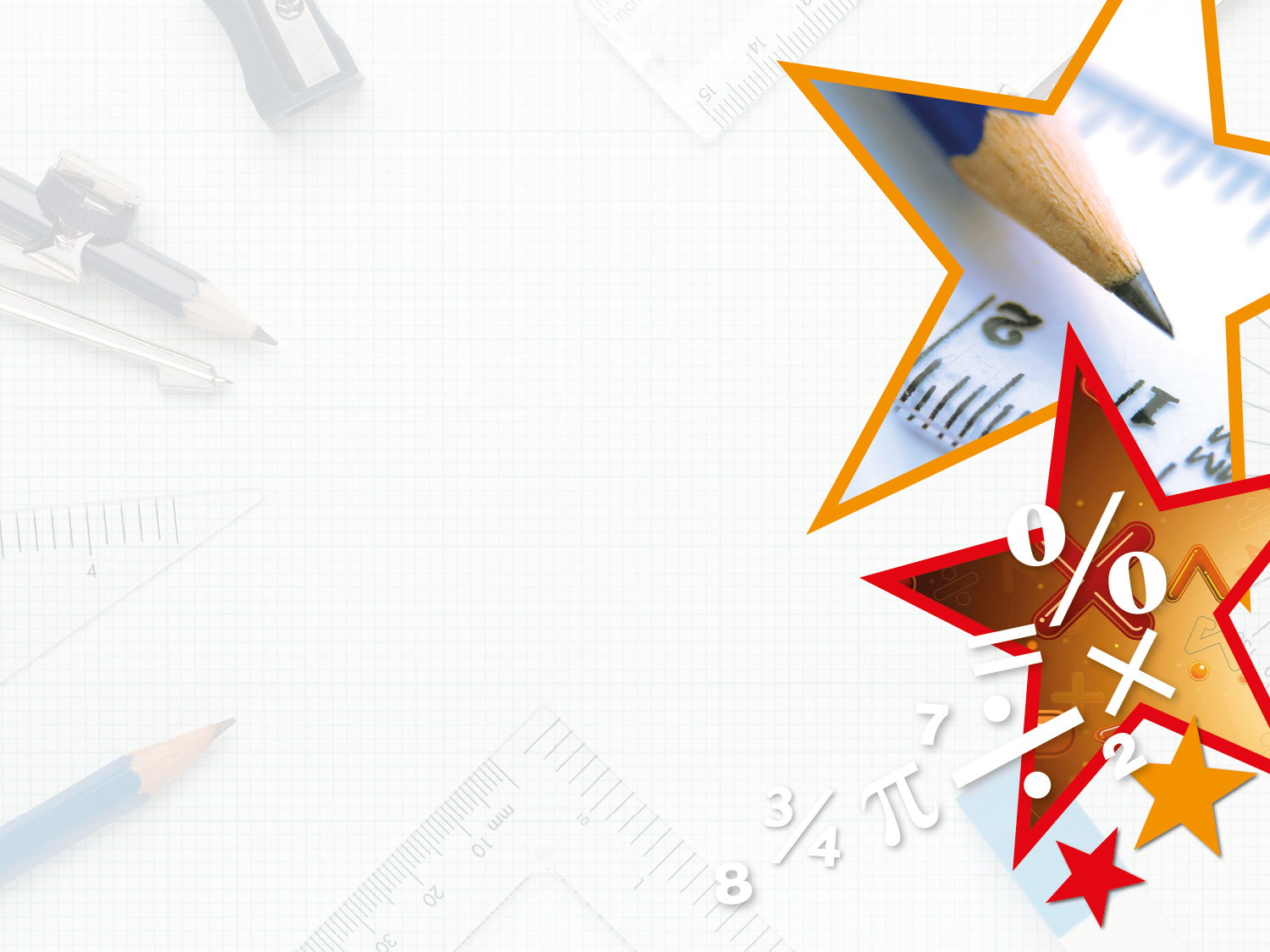 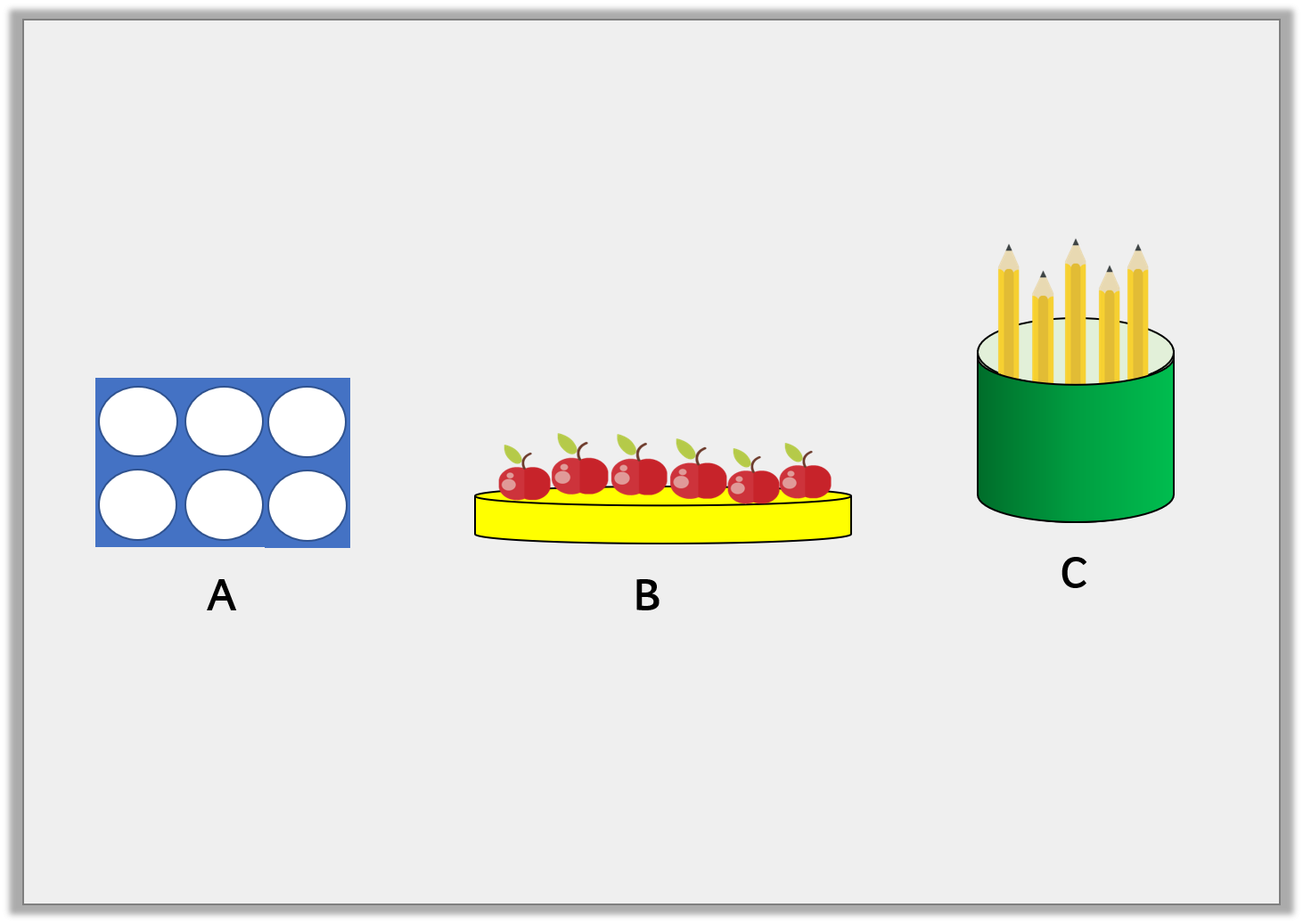 Varied Fluency 4

Which group is not equal to the others?
Y1
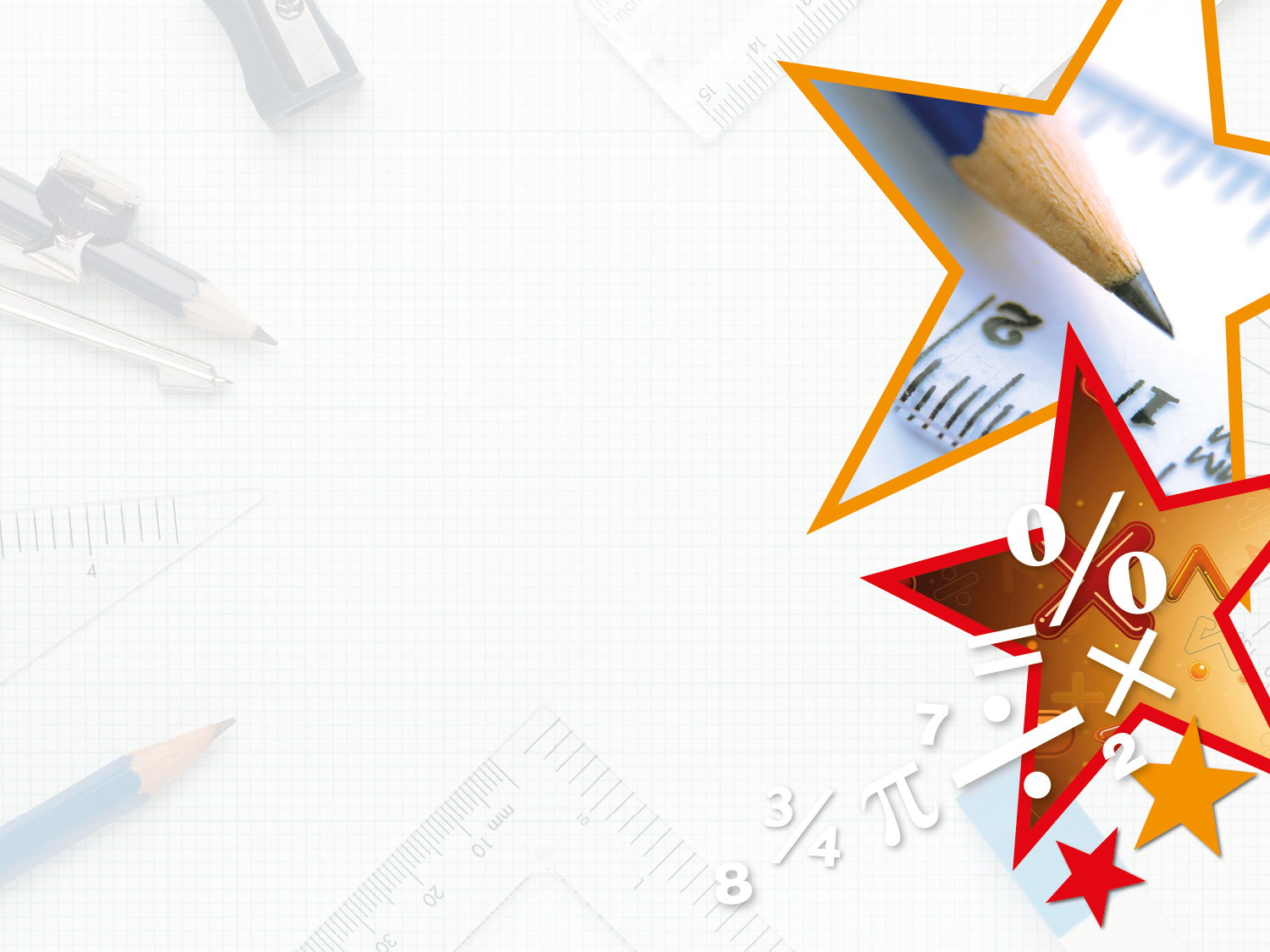 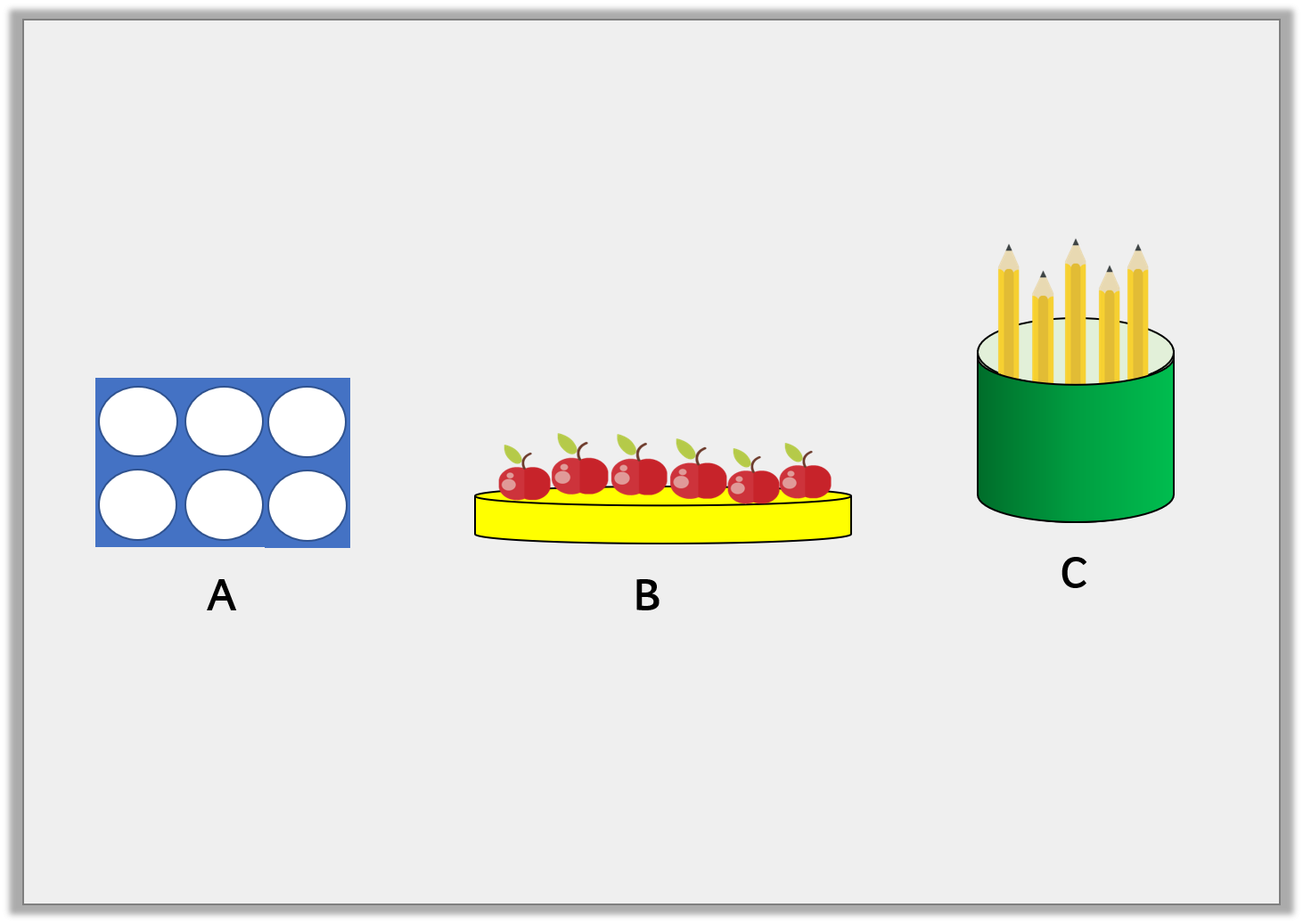 Varied Fluency 4

Which group is not equal to the others?












C is not equal. There are only 5 pencils.
Y1
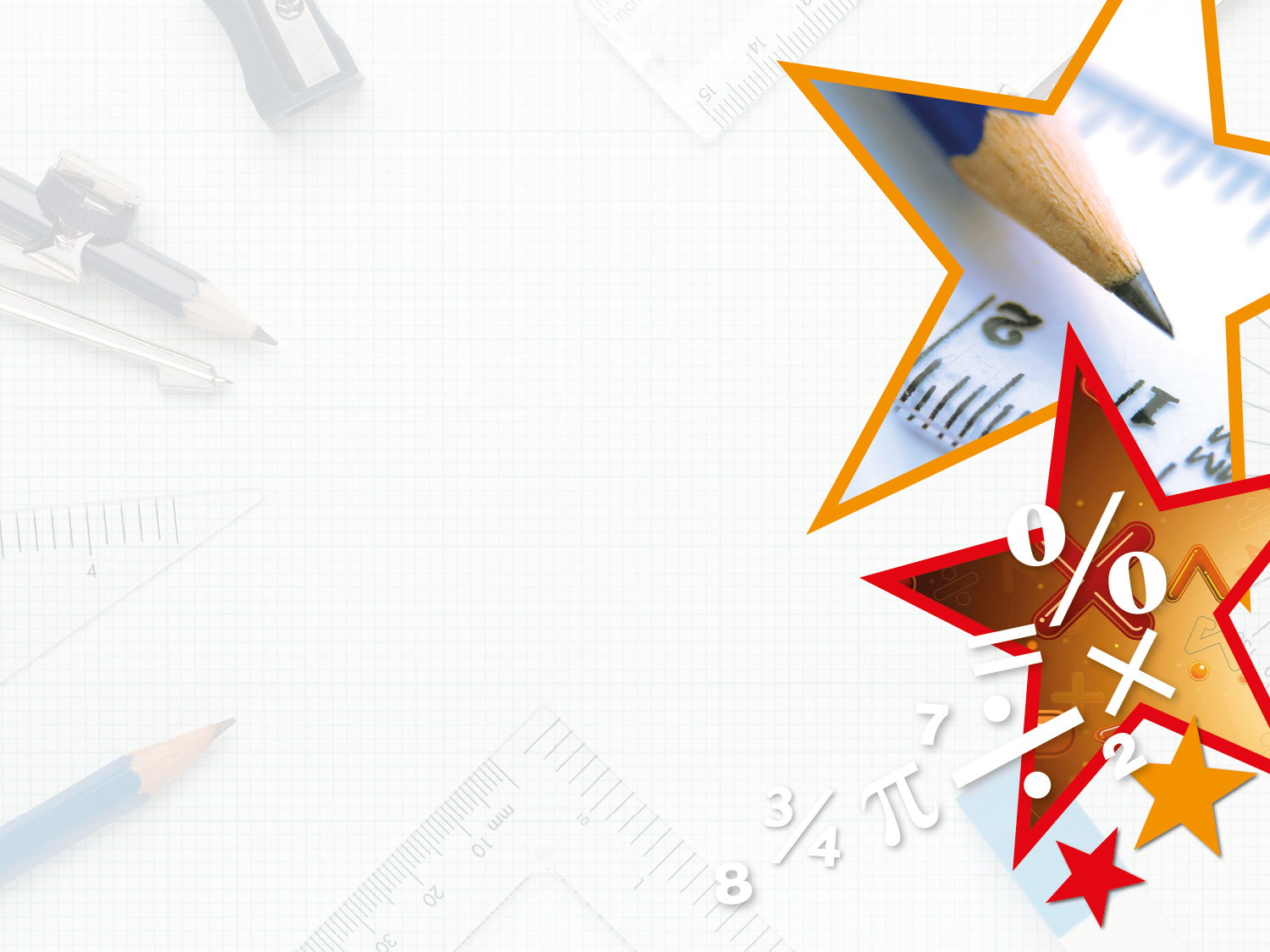 Varied Fluency 1

True or false? These groups are equal.
Y2
© Classroom Secrets Limited 2018
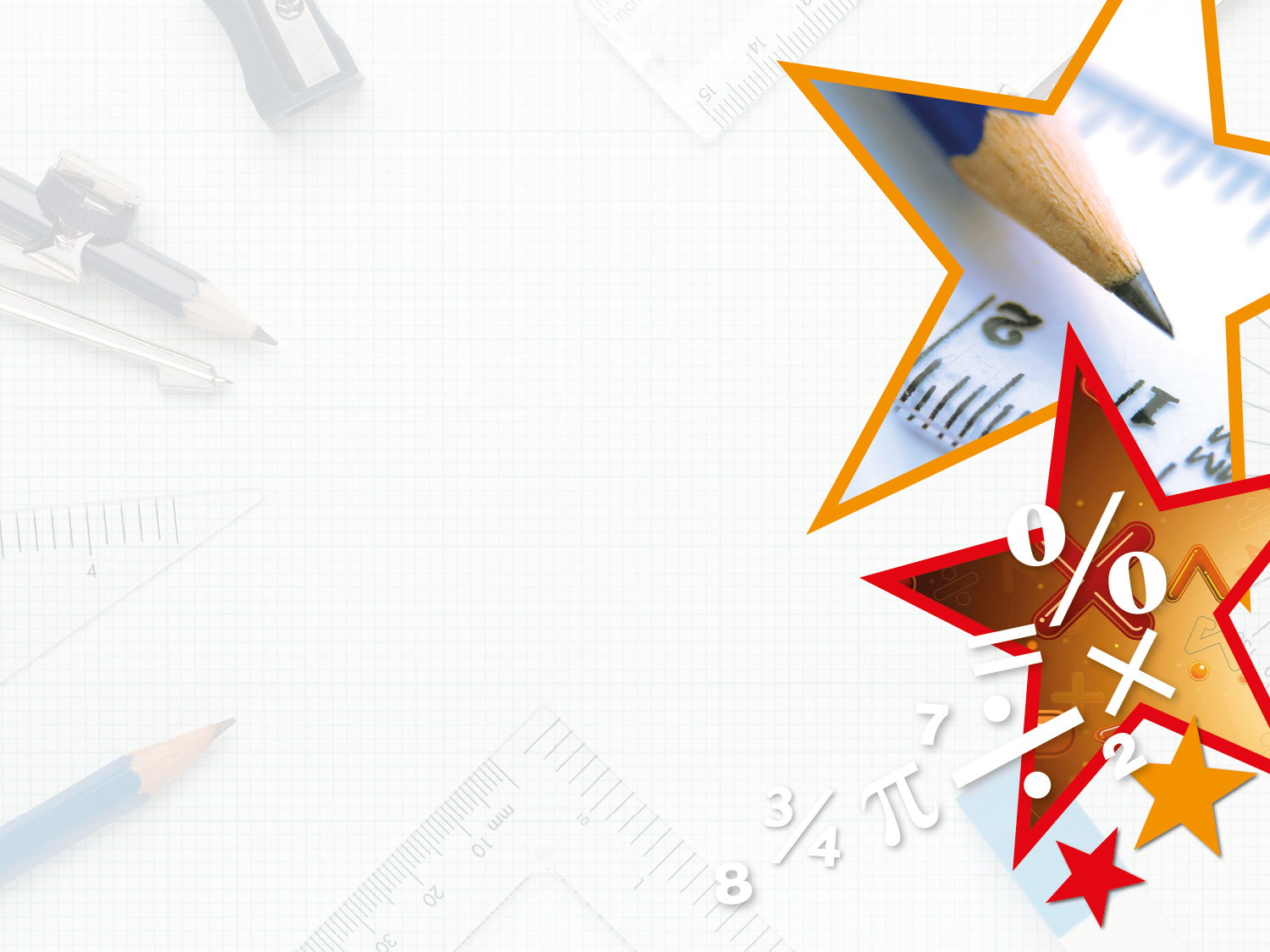 Problem Solving 1

Ella is making 2 equal groups of 10. What combination of numicon can she use to make the 2nd group?
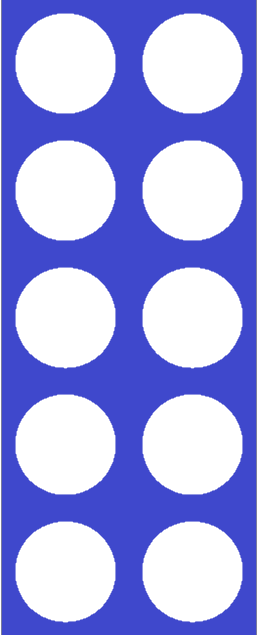 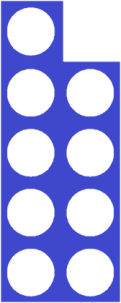 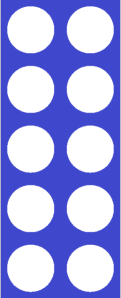 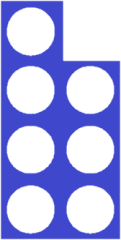 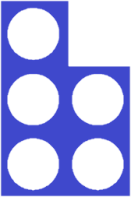 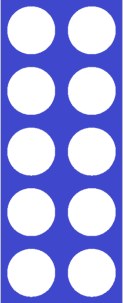 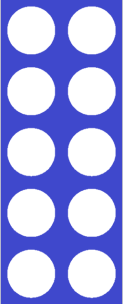 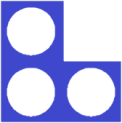 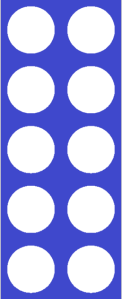 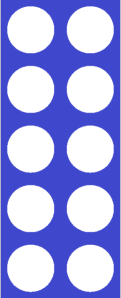 Y1
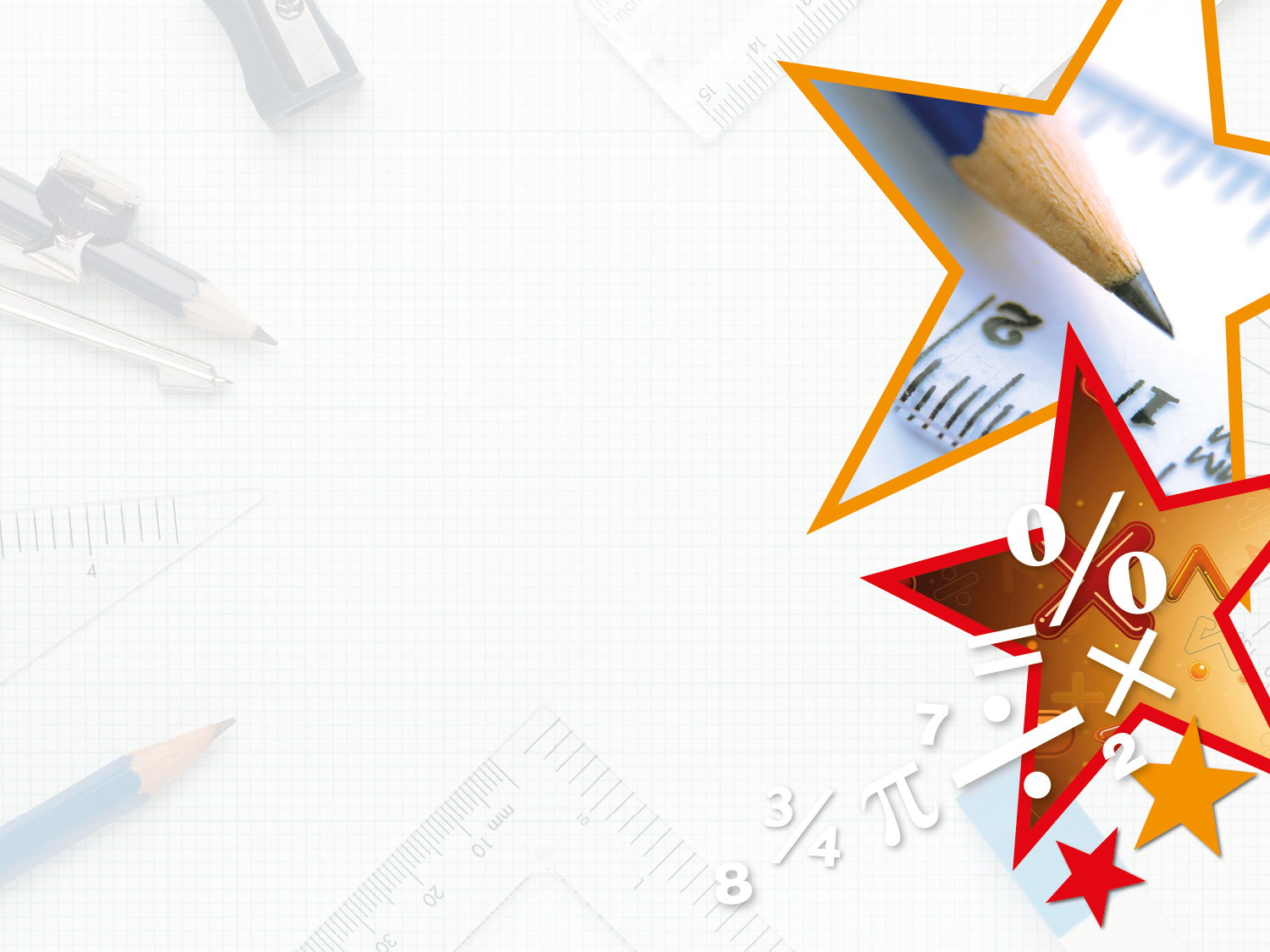 Problem Solving 1

Ella is making 2 equal groups of 10. What combination of numicon can she use to make the 2nd group?
Combinations of numicon could include:
5 and 5
9 and 1
8 and 2
7 and 3
6 and 4
6, 2 and 2
4, 4 and 2
4, 4, 1 and 1
5, 3, and 1
Any combination that totals 10.
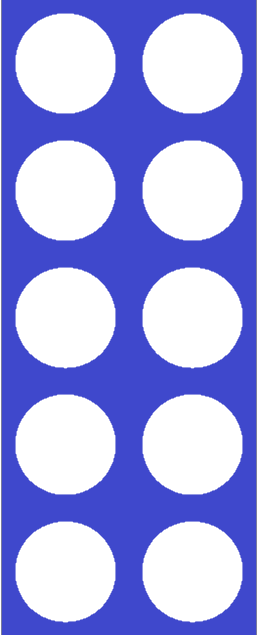 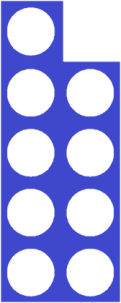 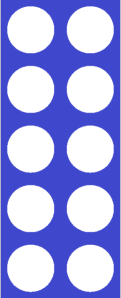 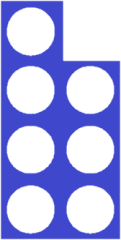 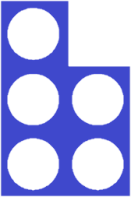 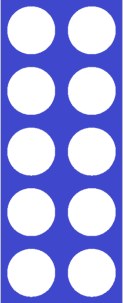 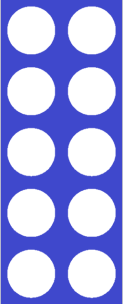 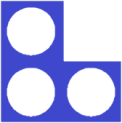 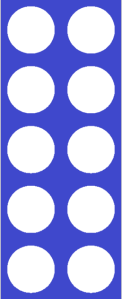 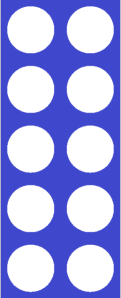 Y1
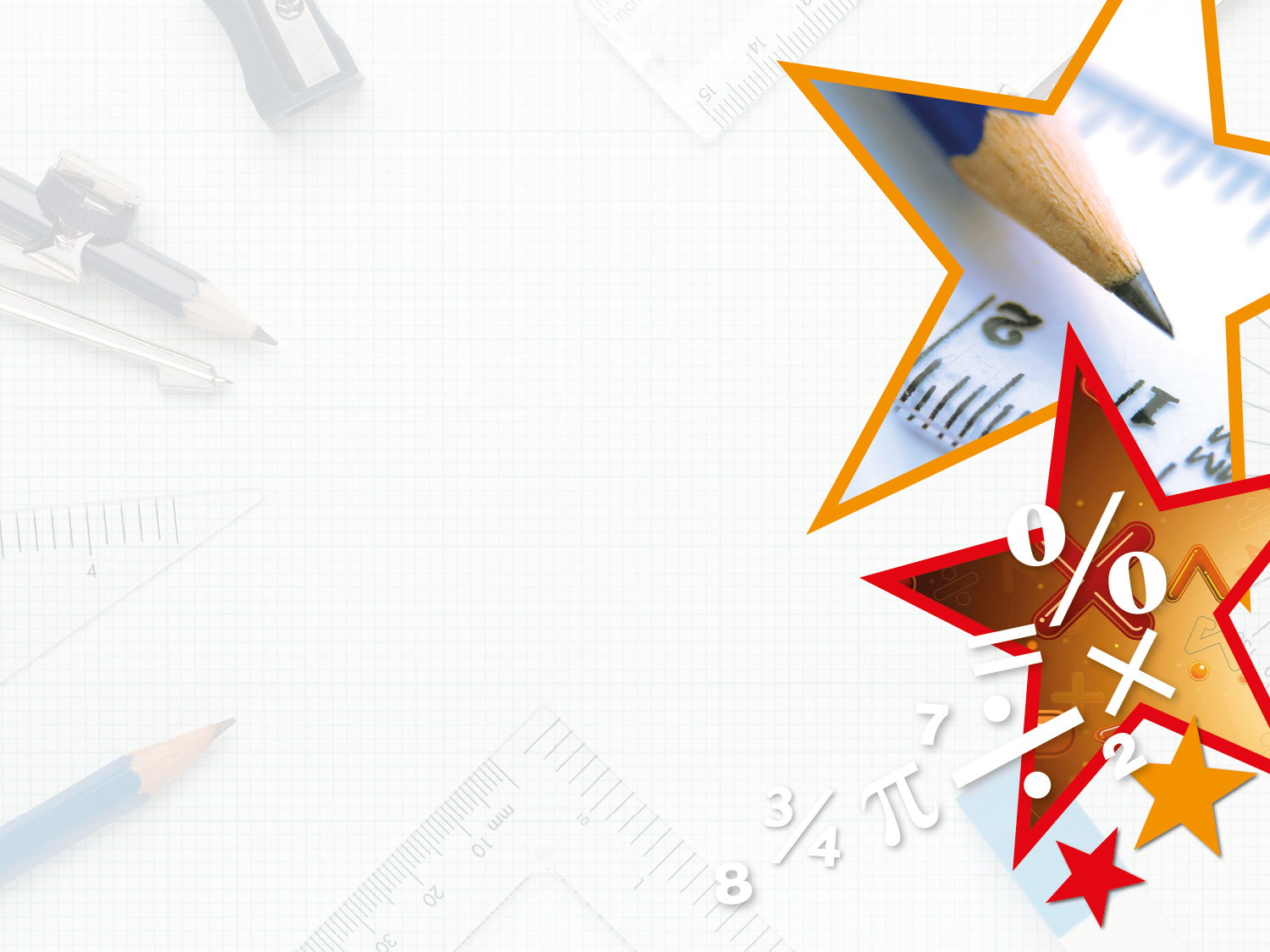 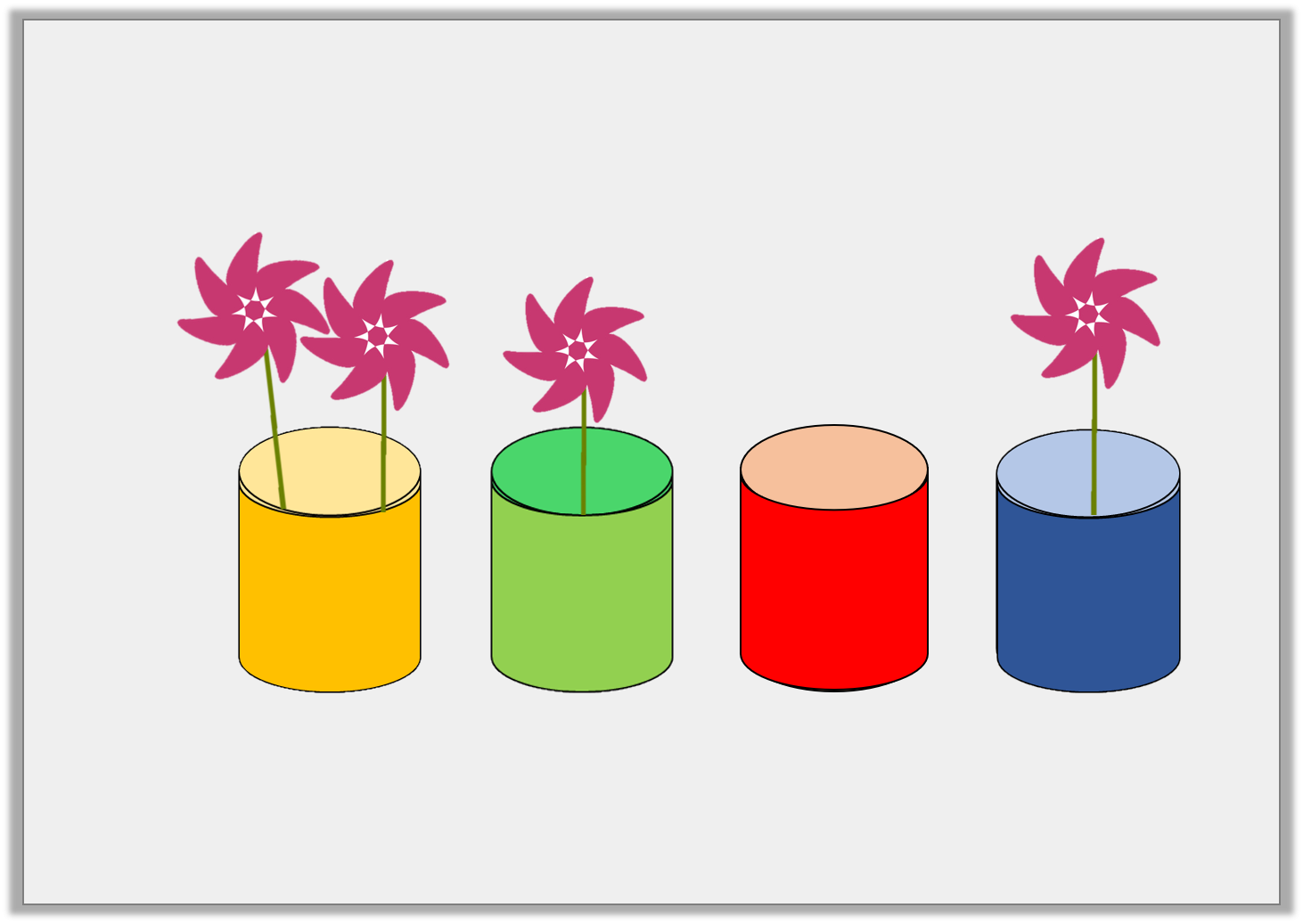 Problem Solving 2

Help make these groups equal.
Y1
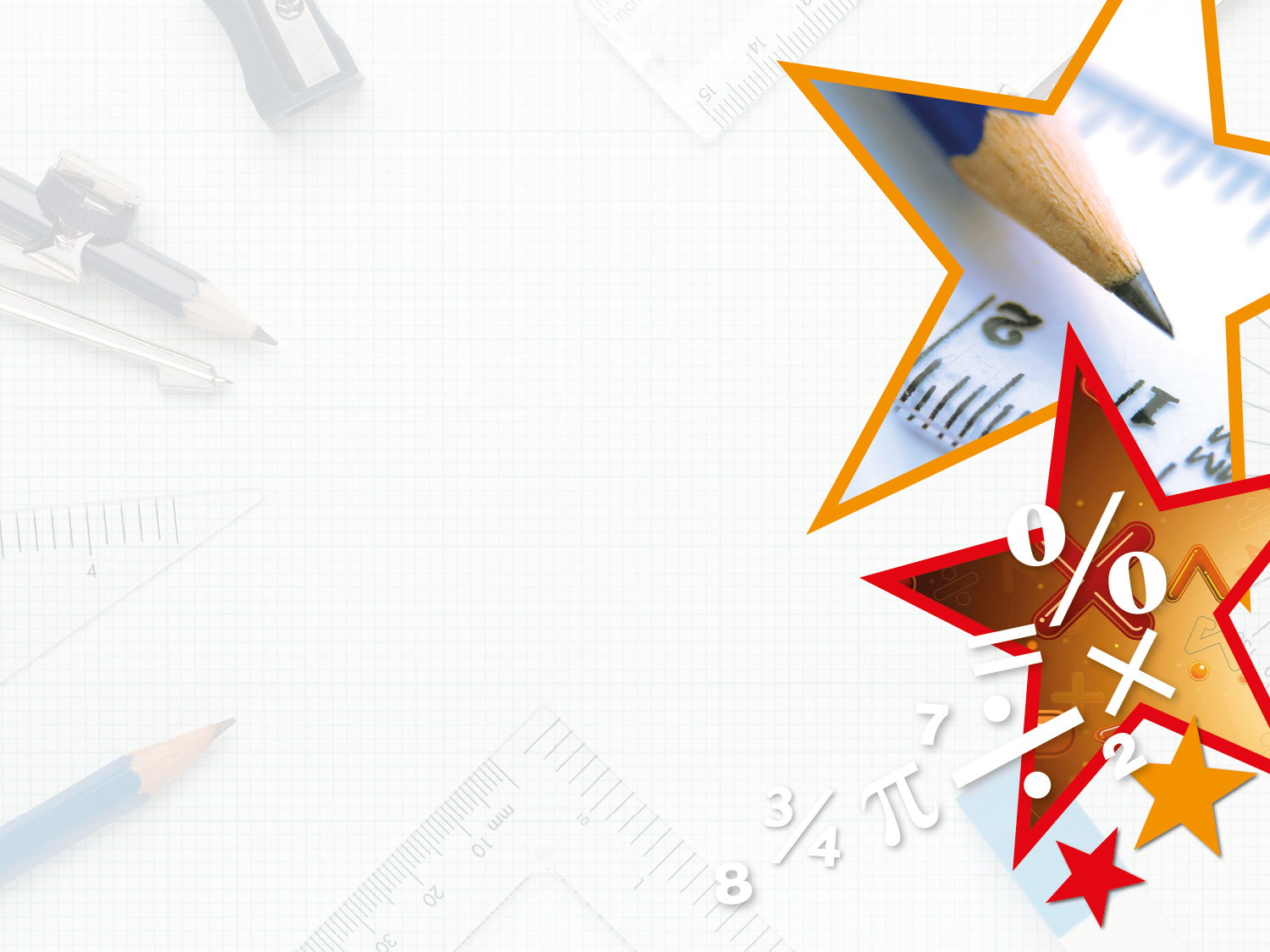 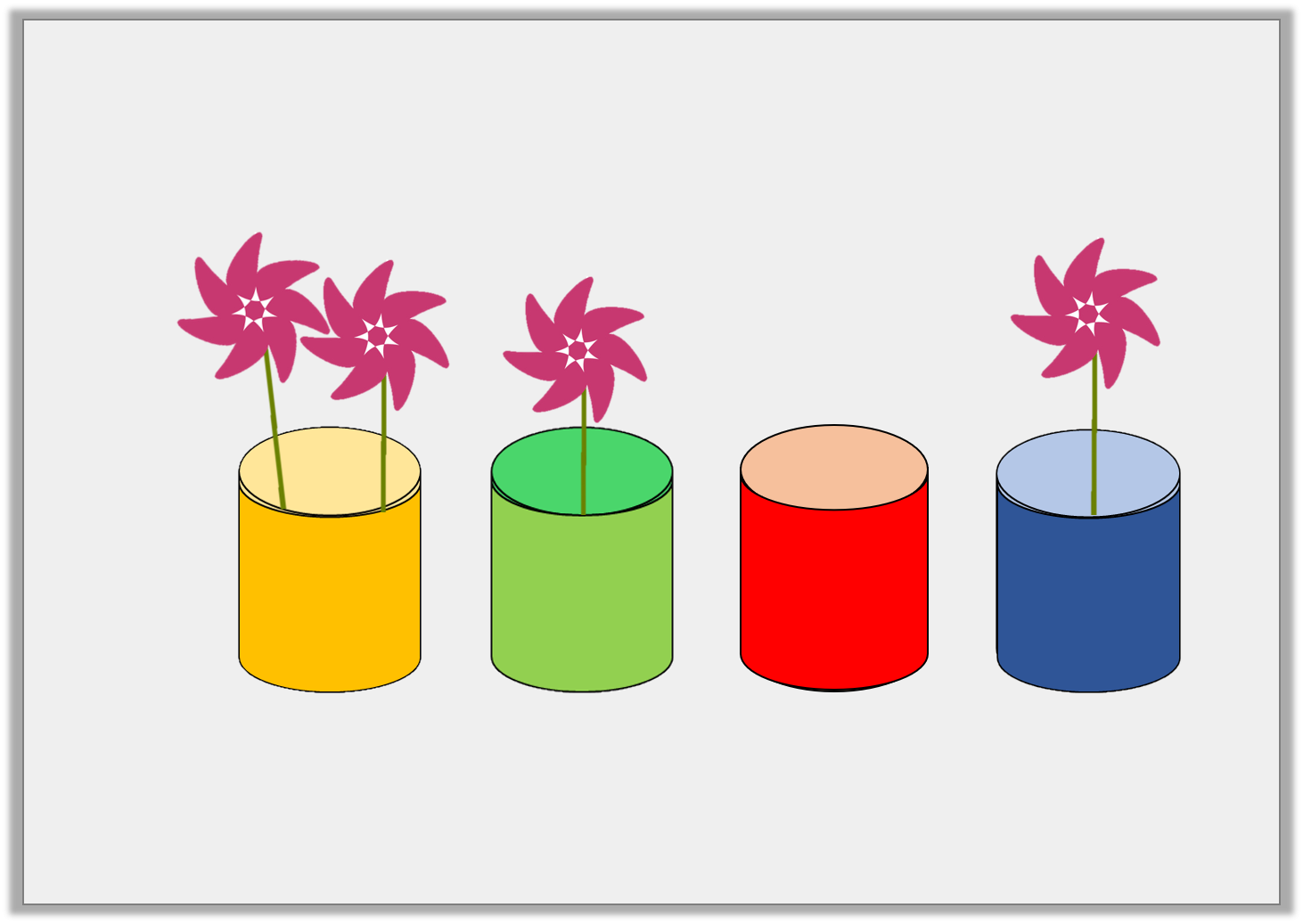 Problem Solving 2

Help make these groups equal.













Move a flower from the yellow vase to the red vase.
Y1
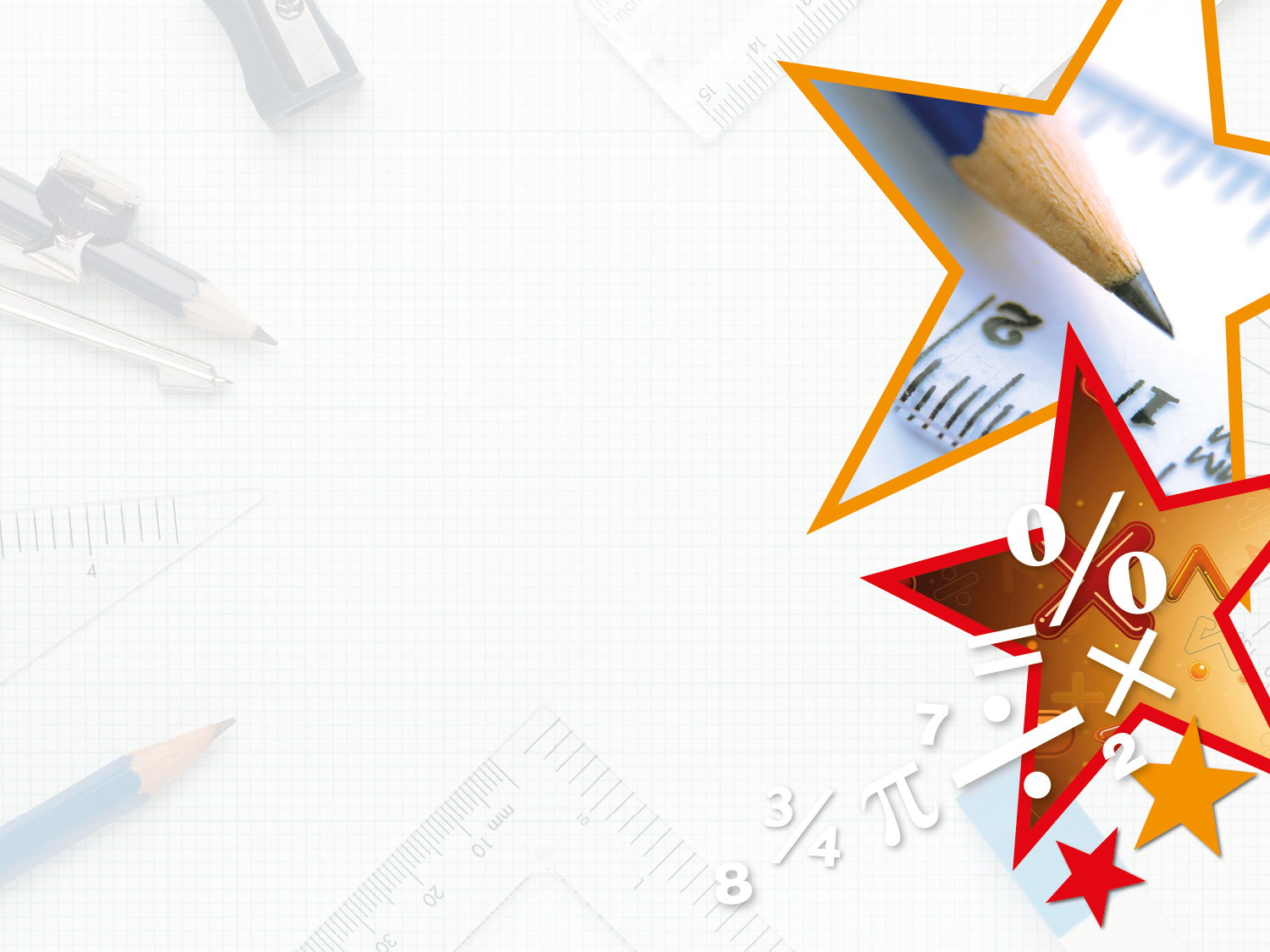 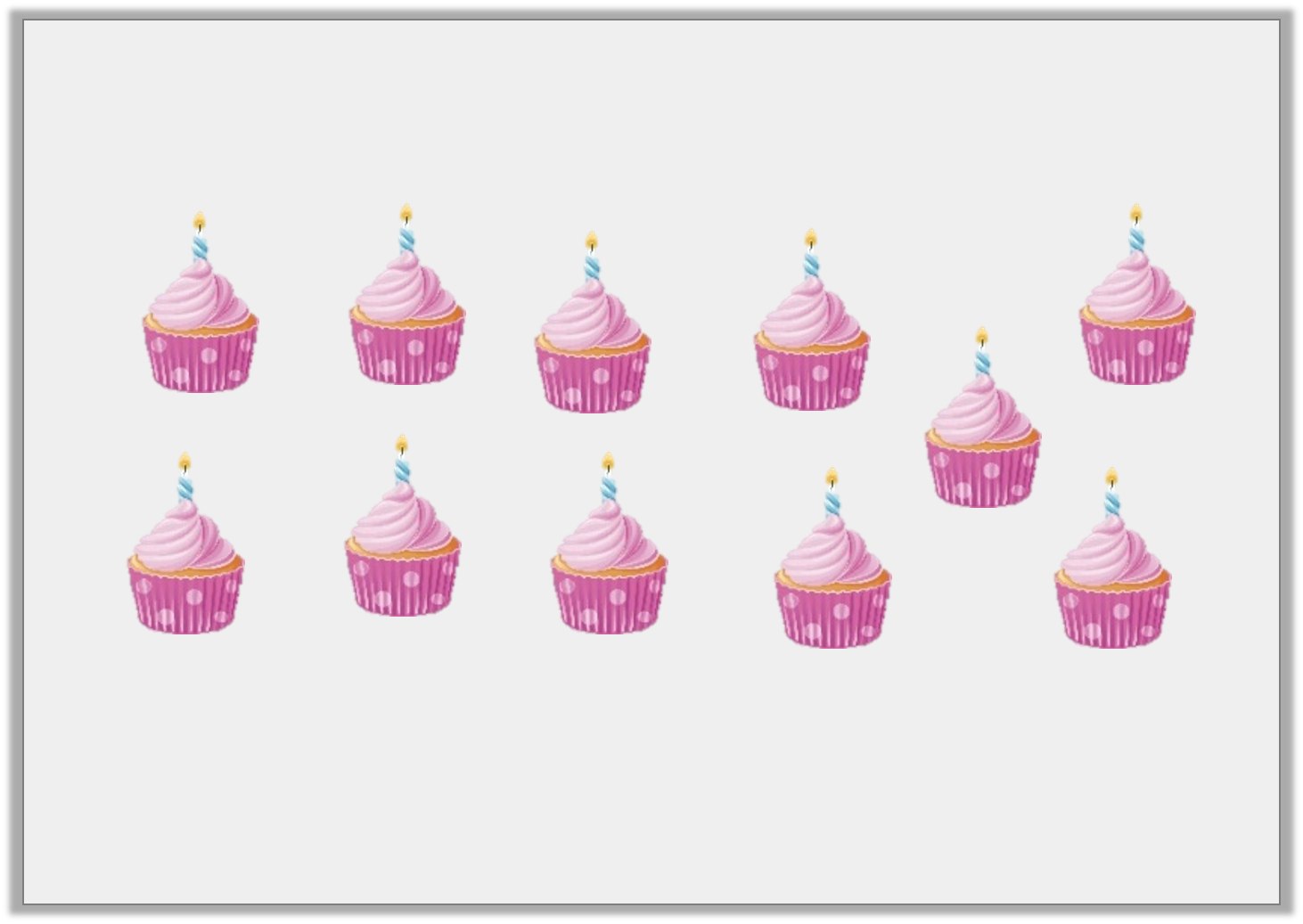 Reasoning 1

Sam has 11 cupcakes. Can he make 2 equal groups of 5?












Explain your answer.
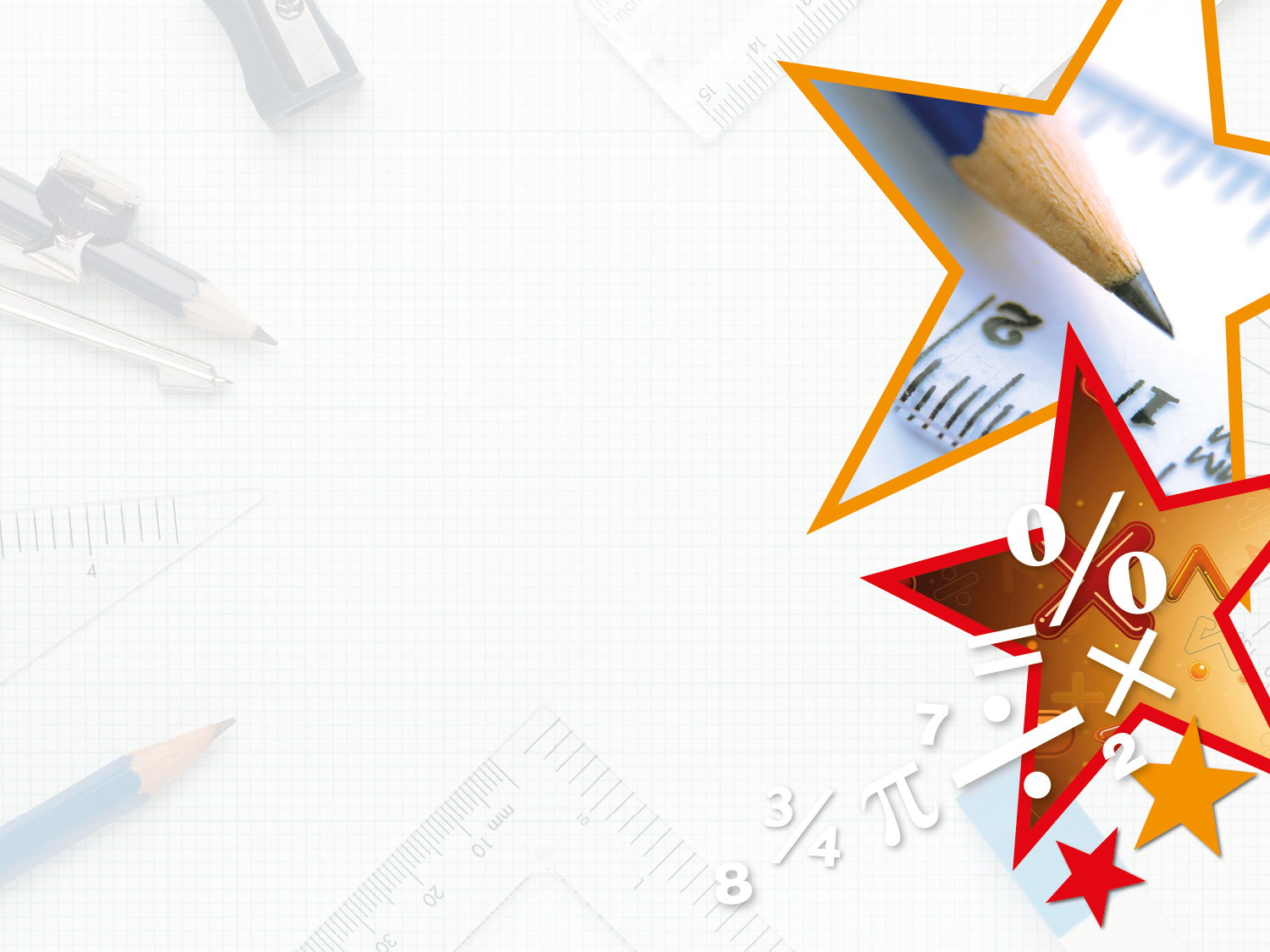 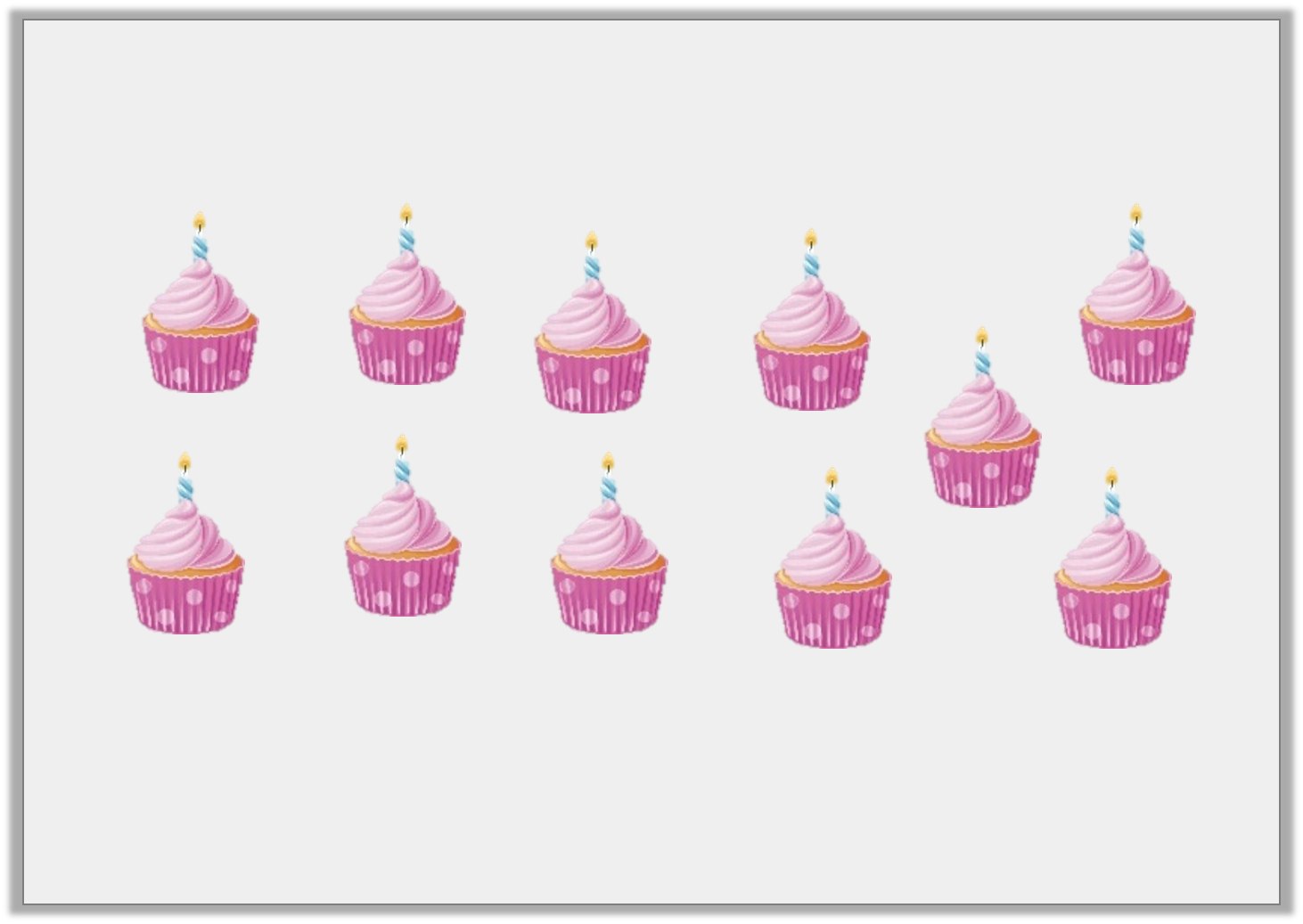 Reasoning 1

Sam has 11 cupcakes. Can he make 2 equal groups of 5?












Explain your answer.
No he can’t because there will be _________  cupcakes in one group and _________ cupcakes in the other.
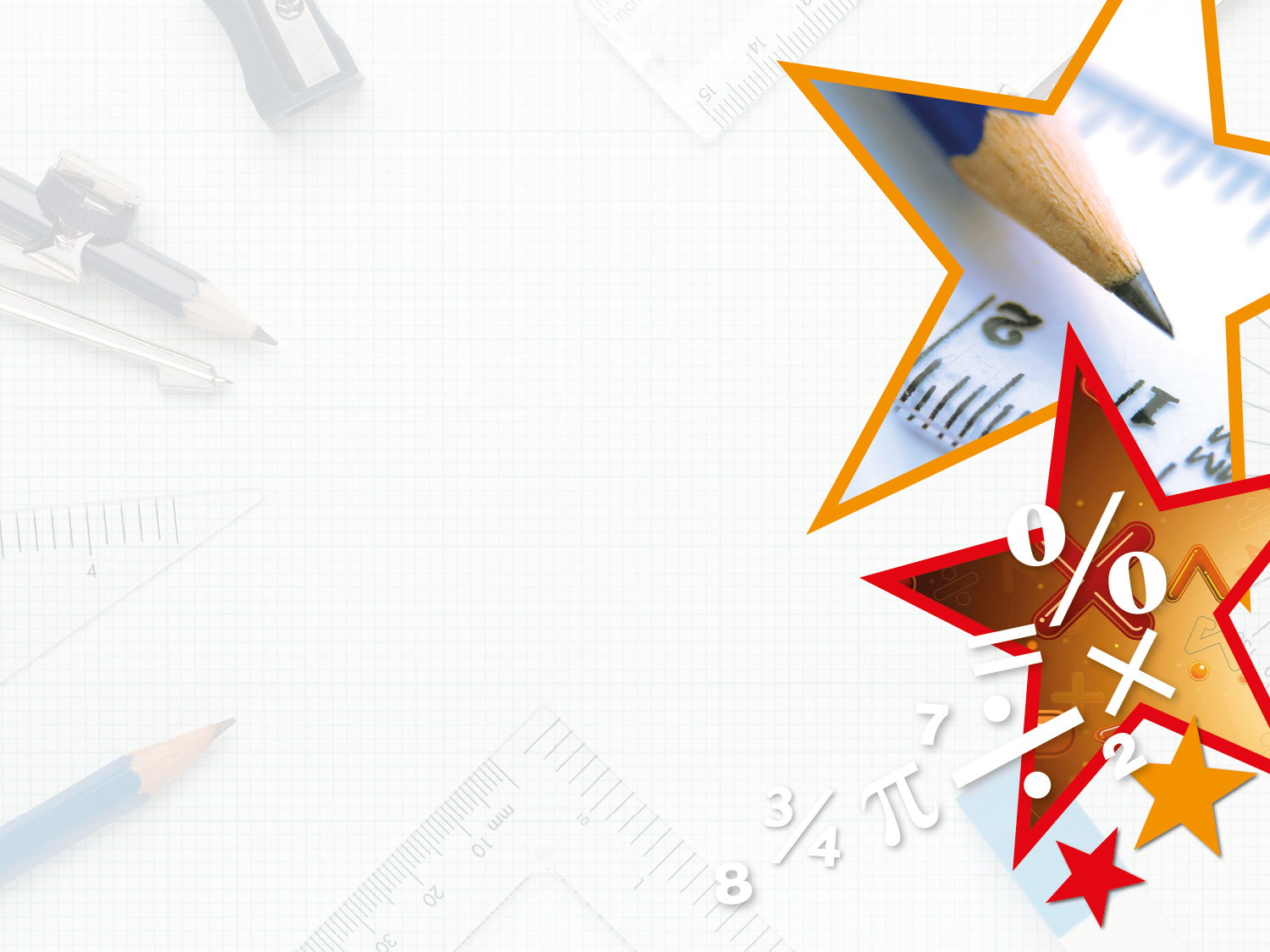 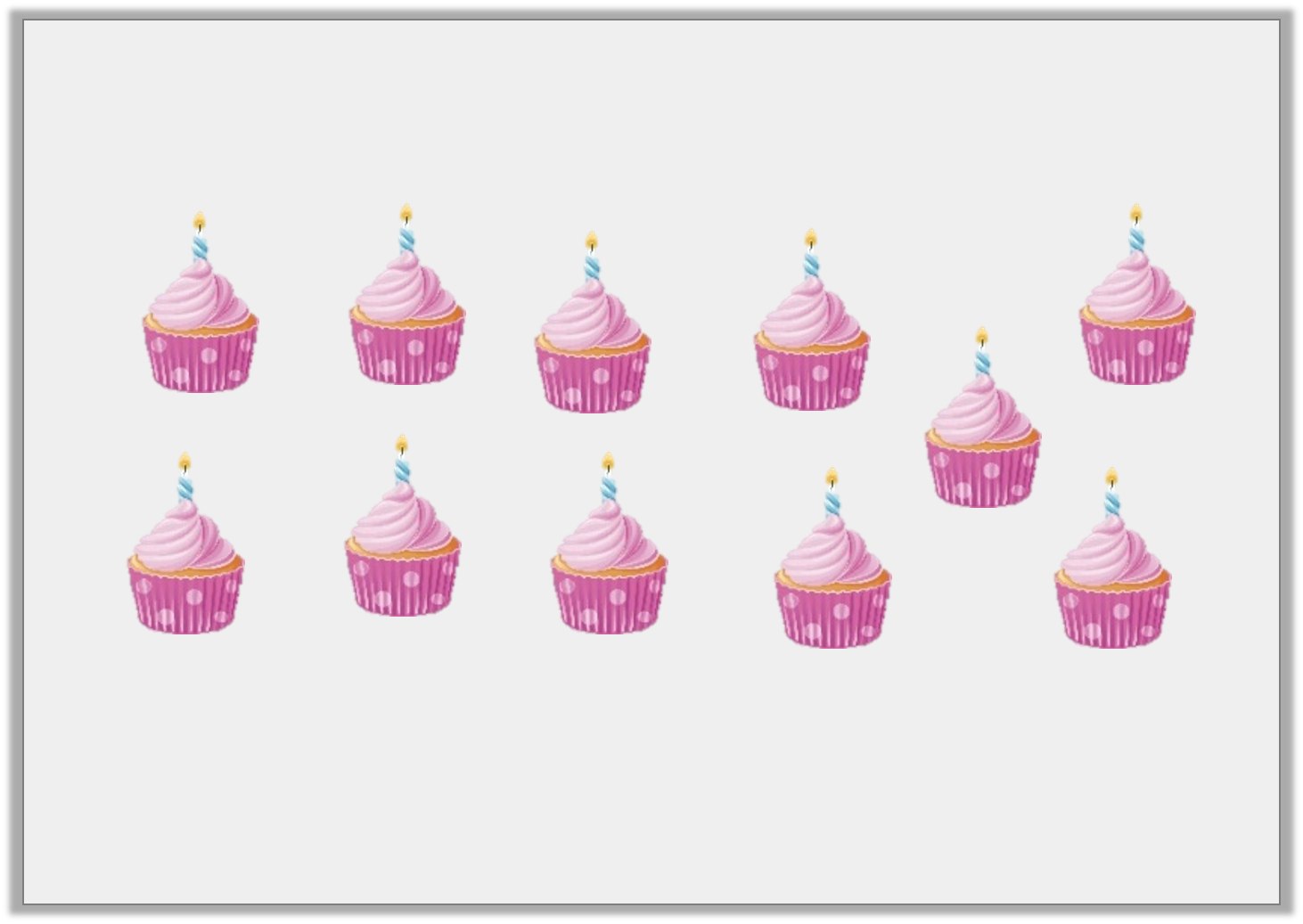 Reasoning 1

Sam has 11 cupcakes. Can he make 2 equal groups of 5?












Explain your answer.
No he can’t because there will be 5 cupcakes in one group and 6 cupcakes in the other.
Y1